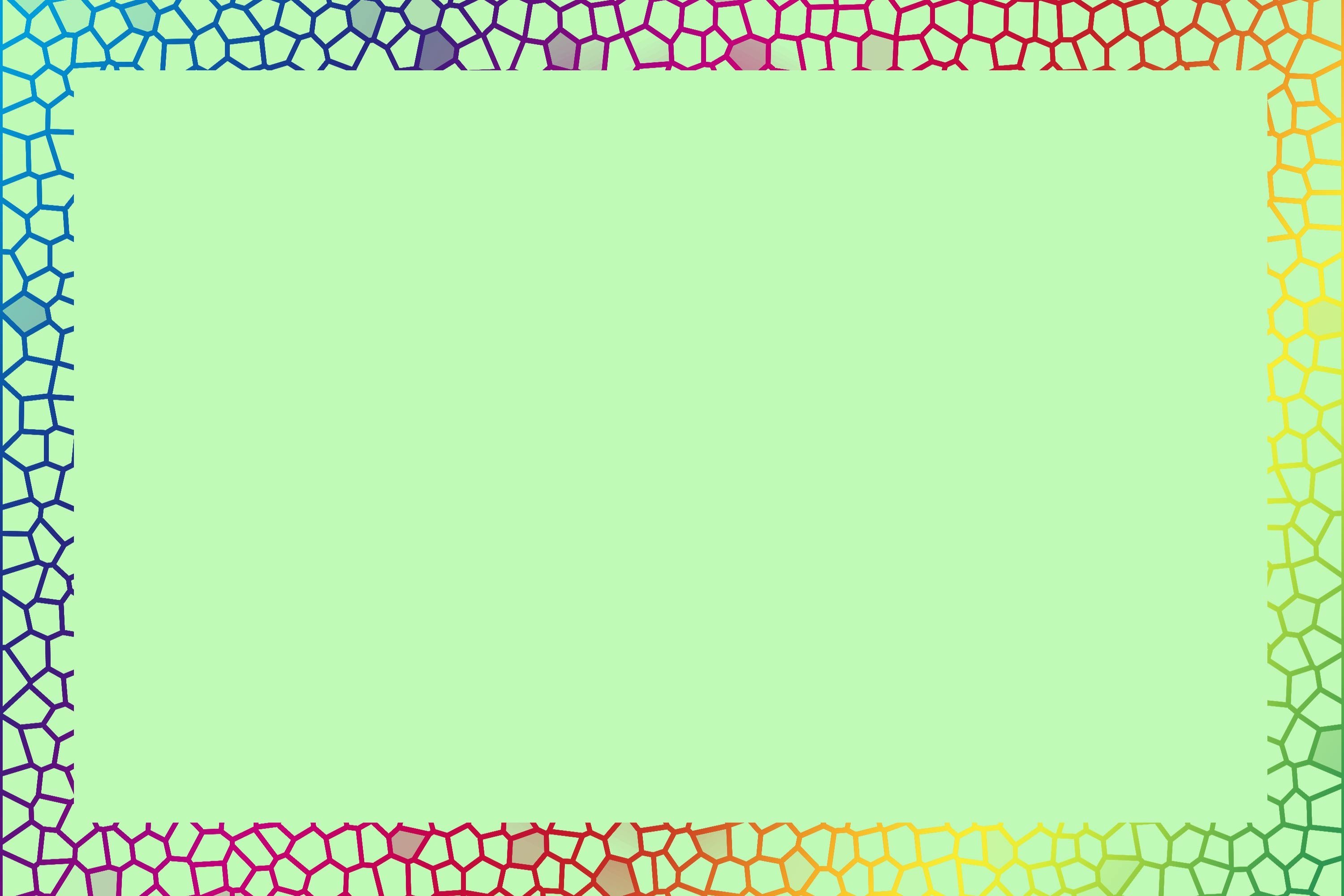 ОВОЩИ
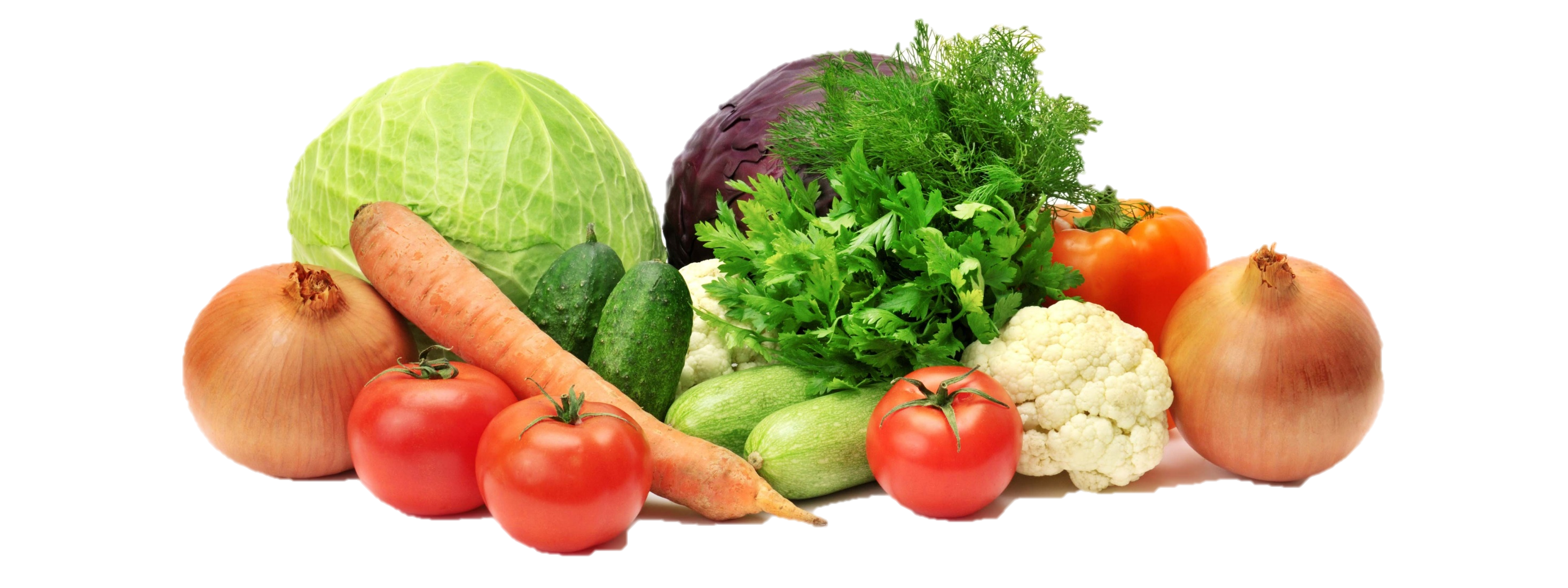 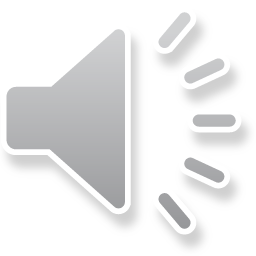 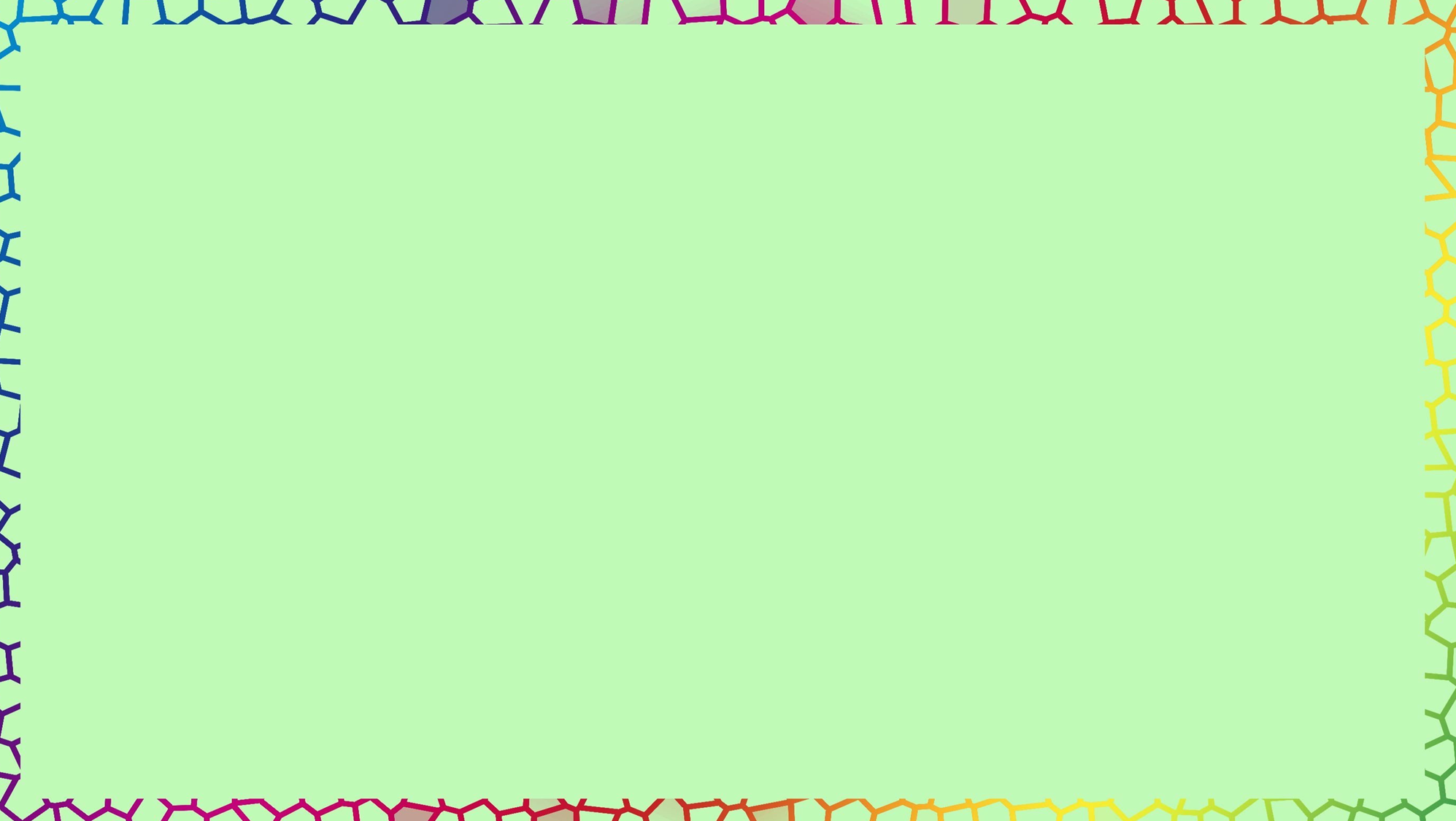 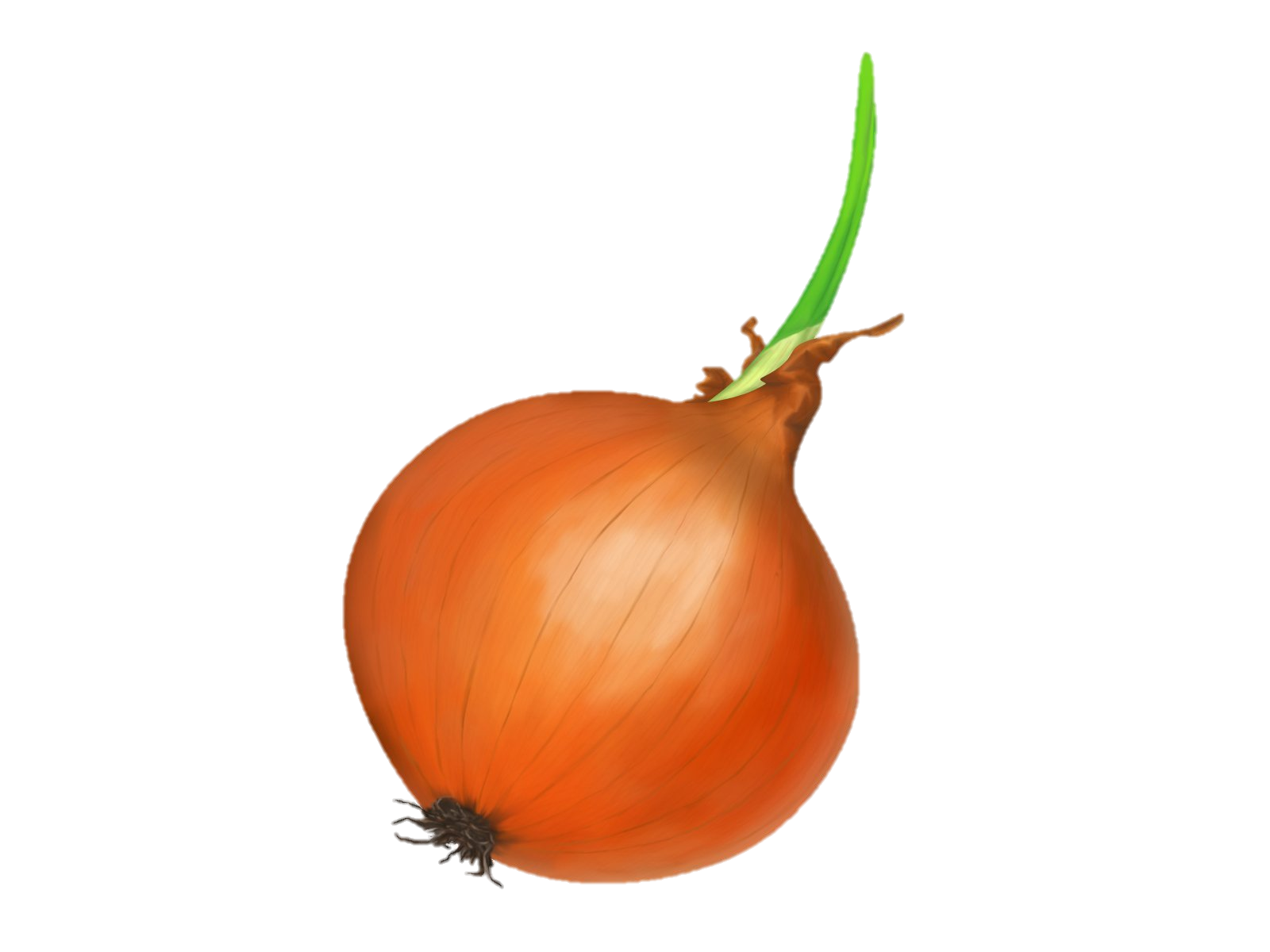 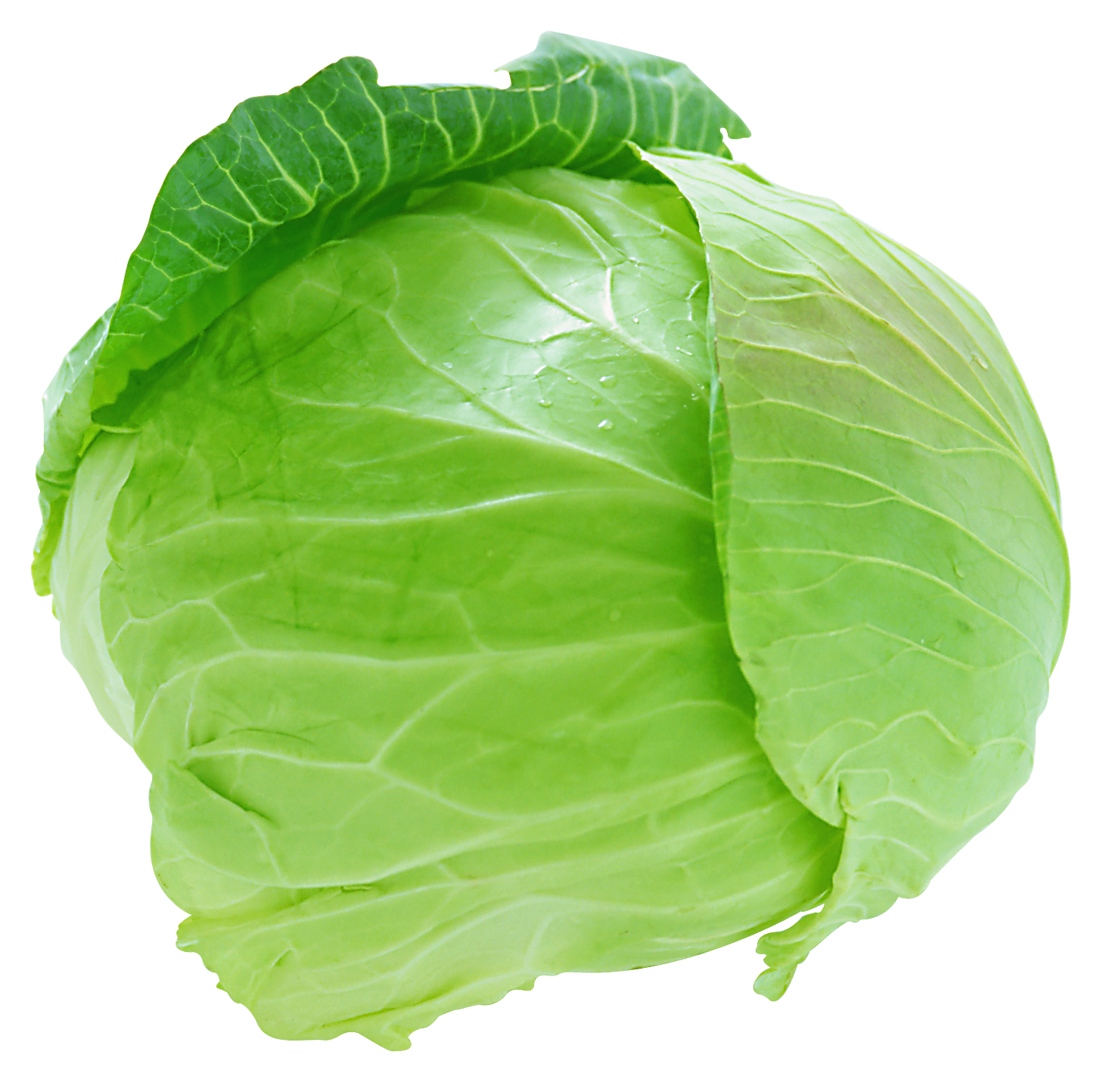 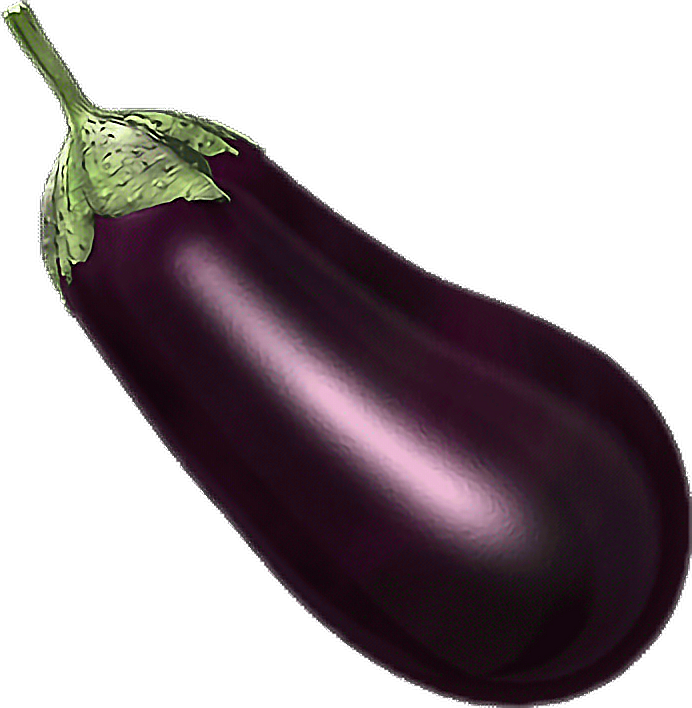 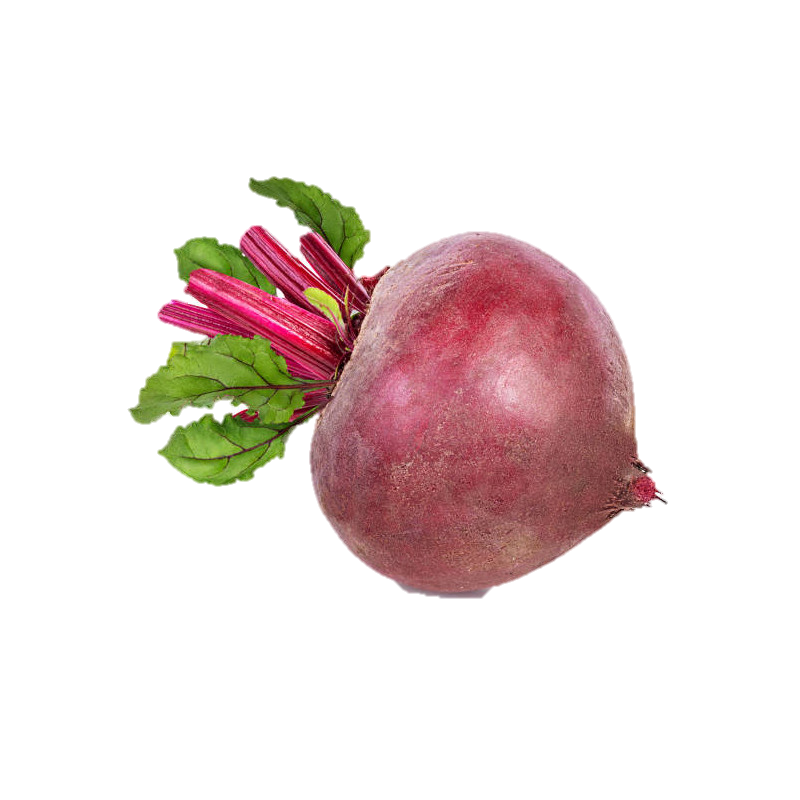 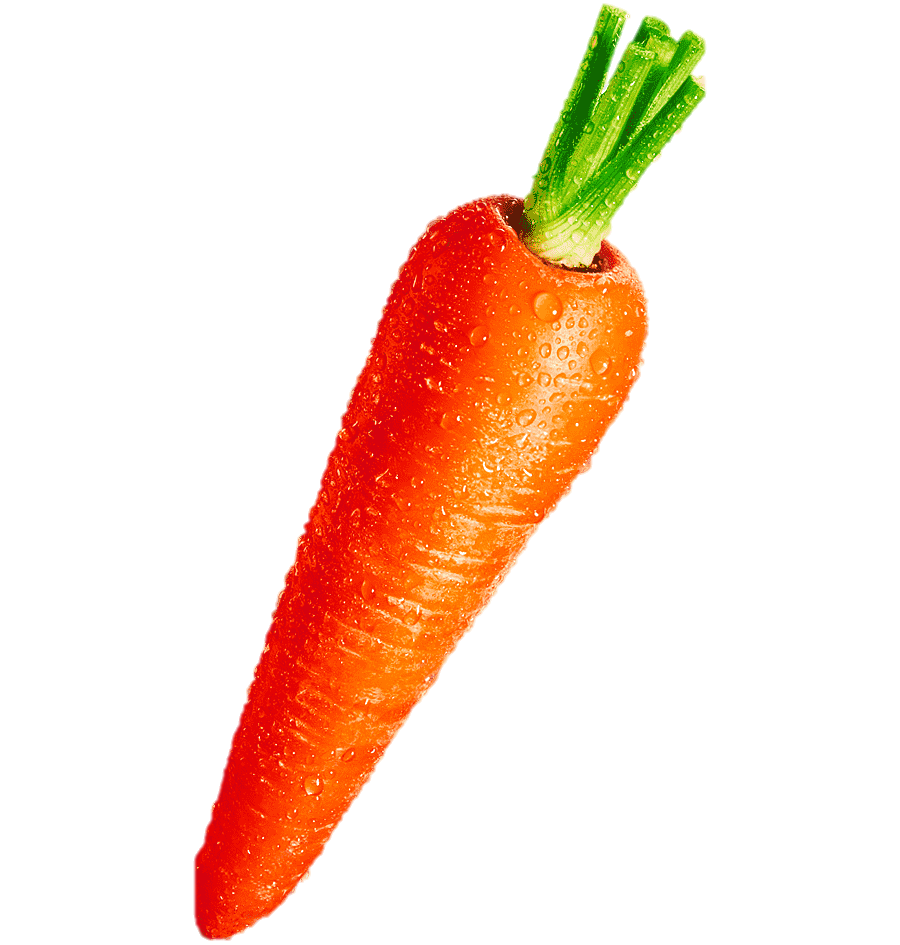 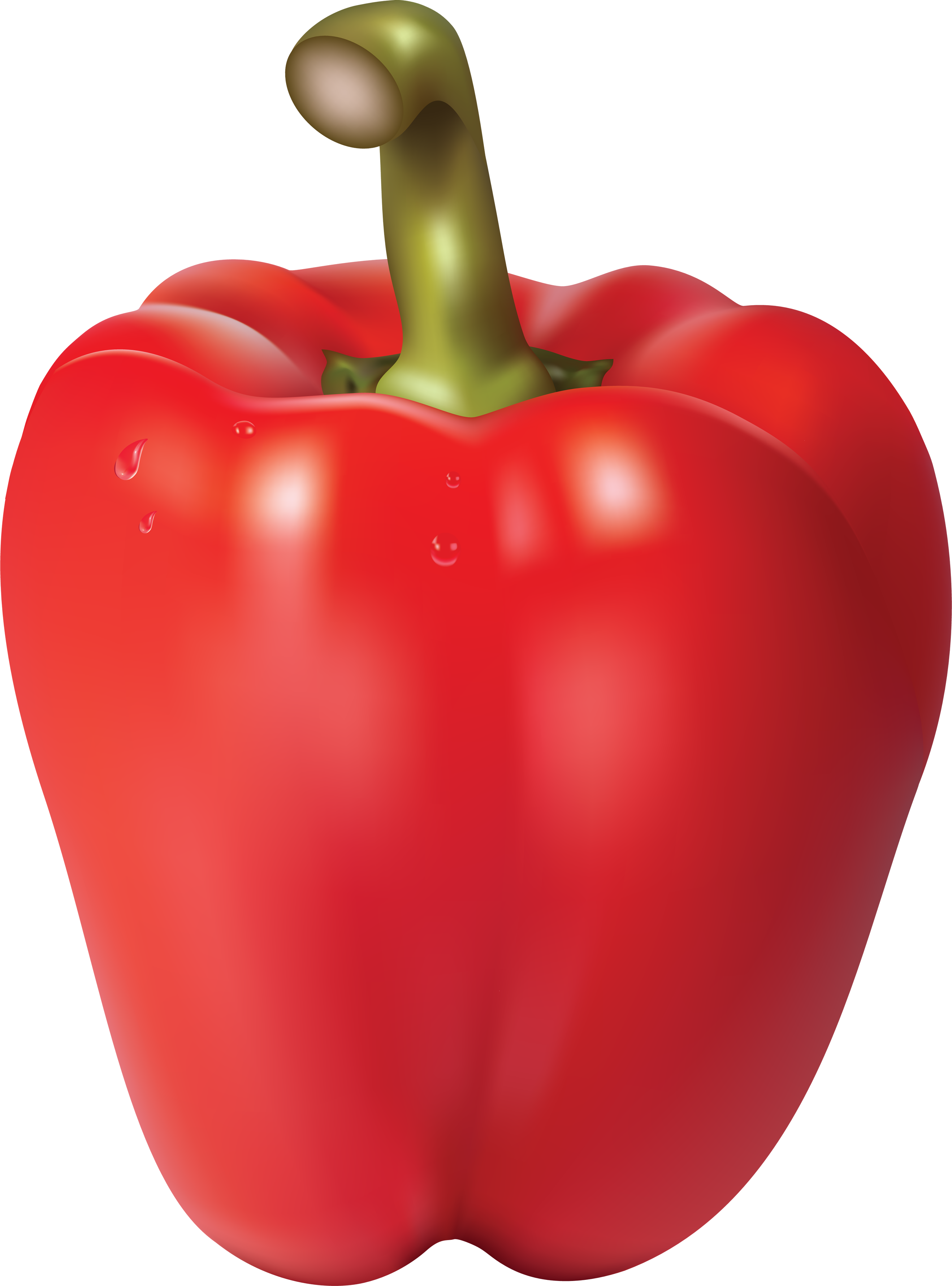 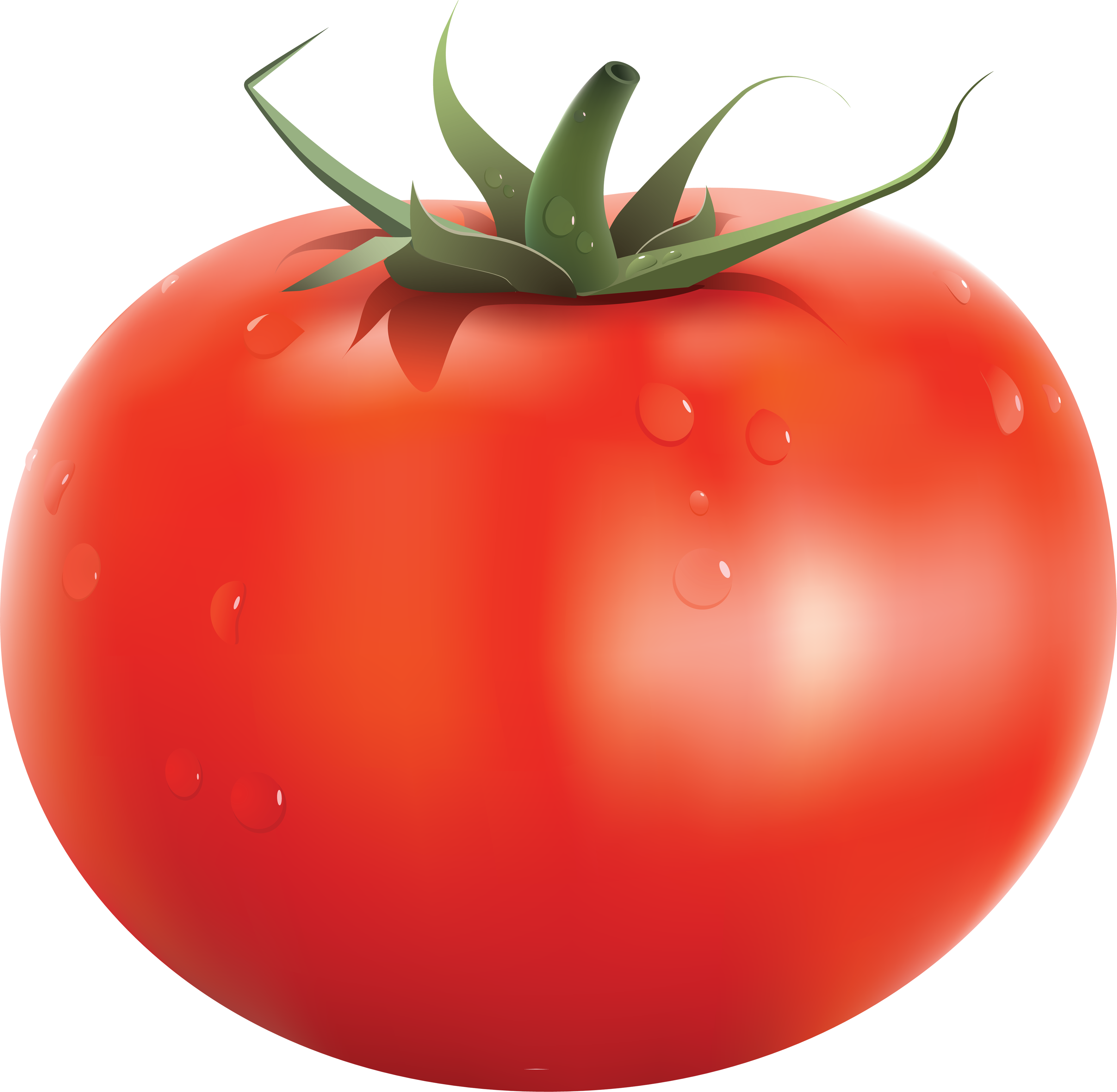 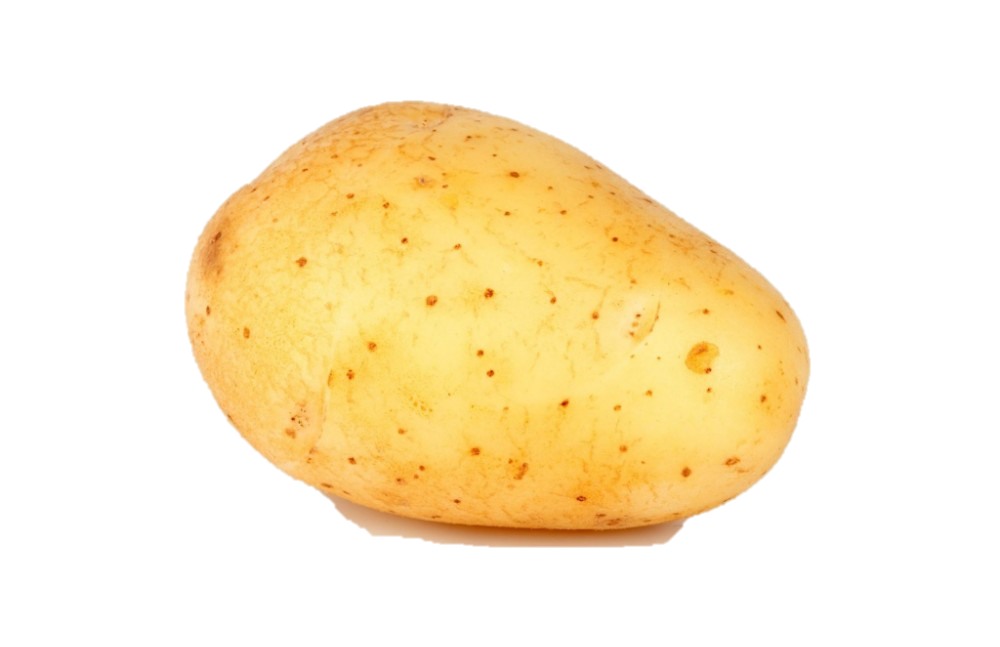 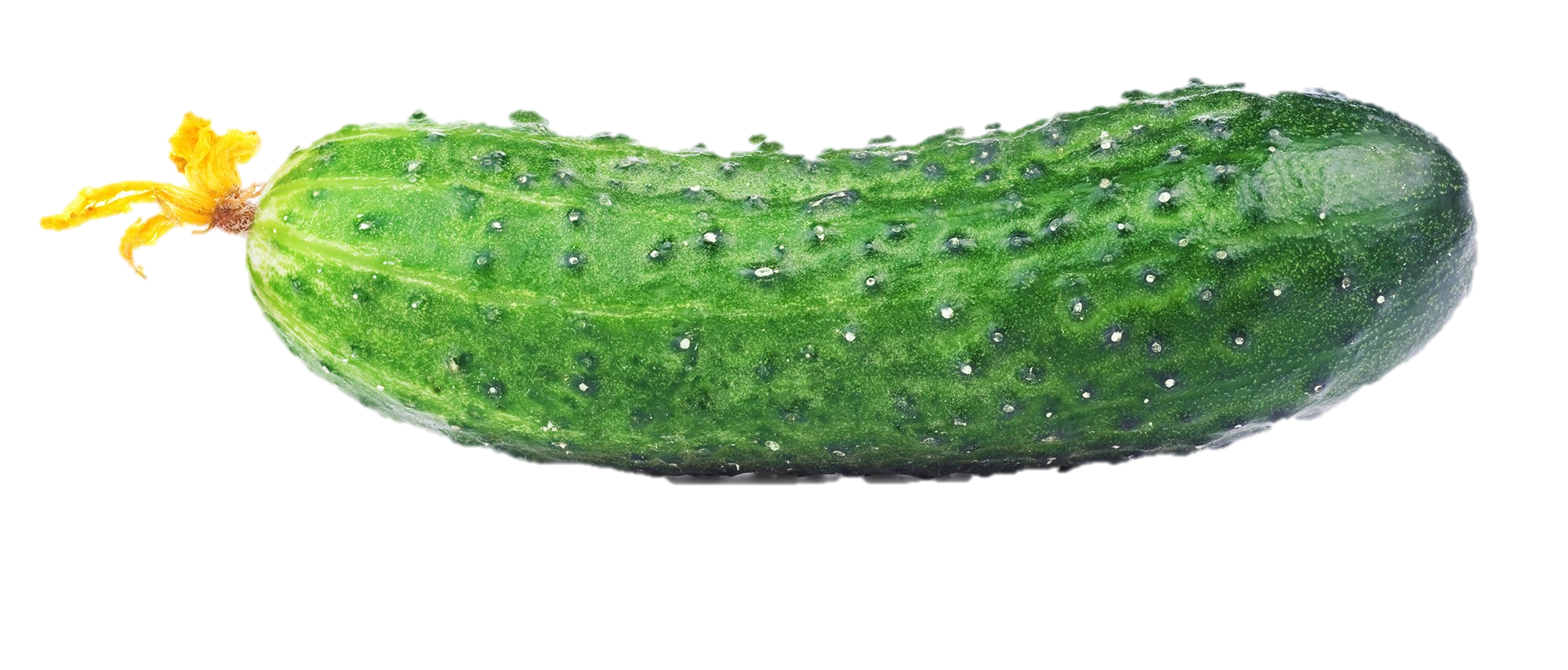 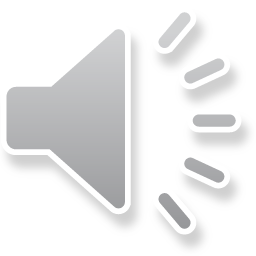 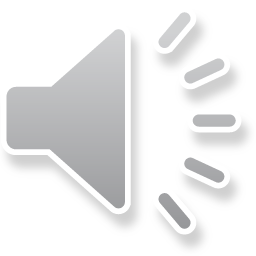 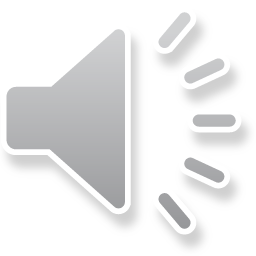 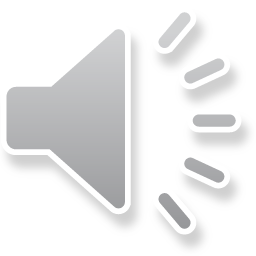 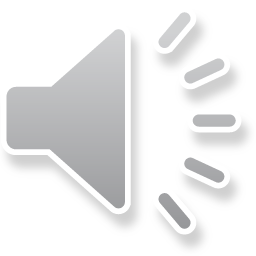 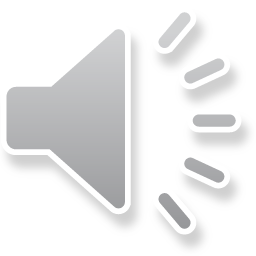 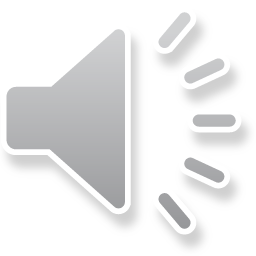 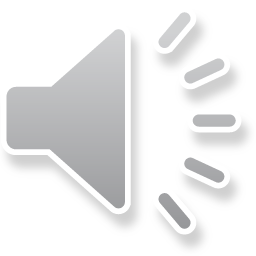 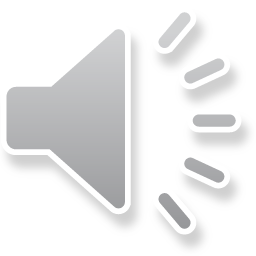 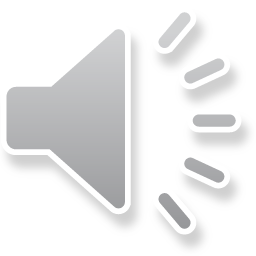 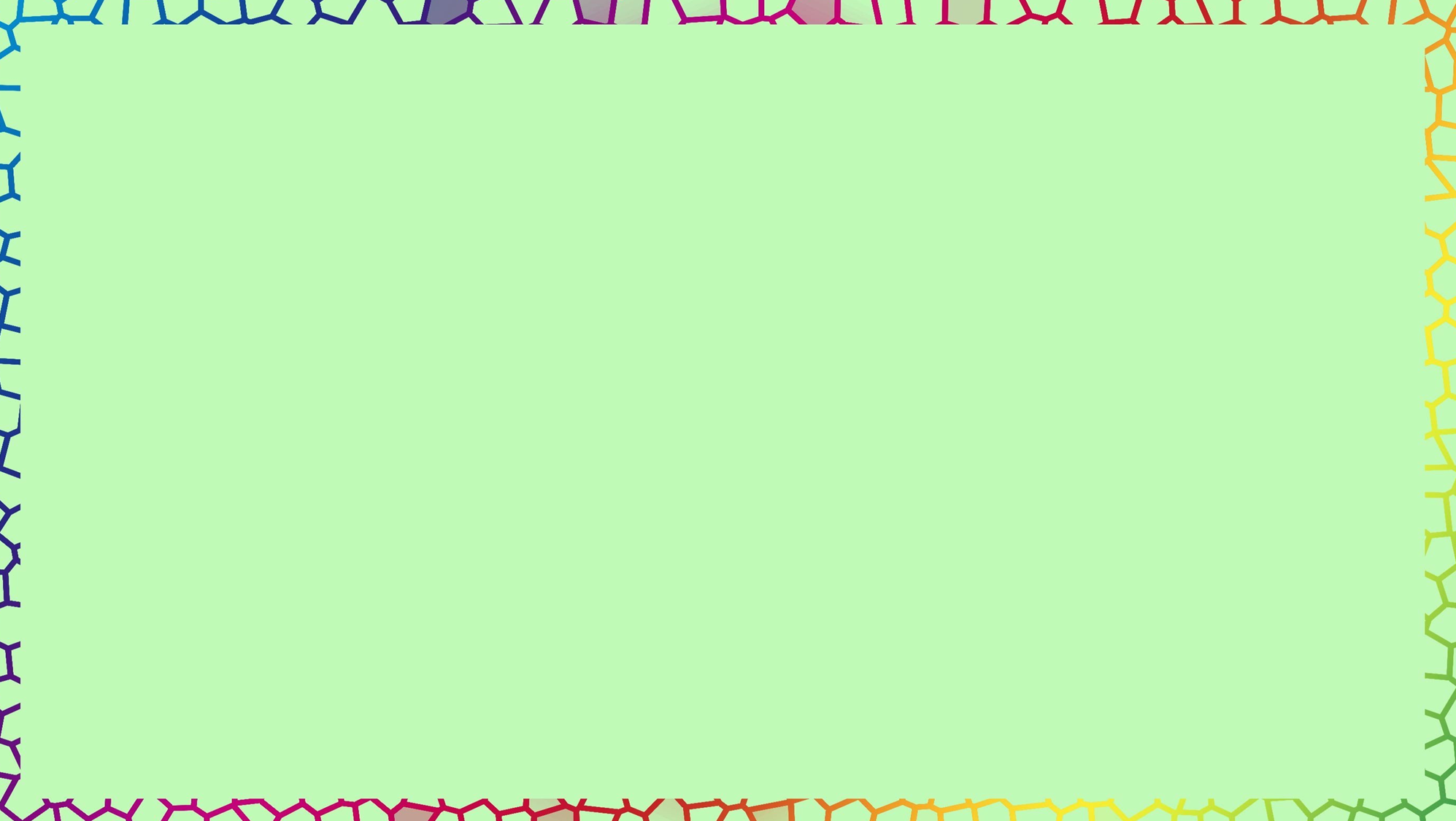 Где растут овощи?
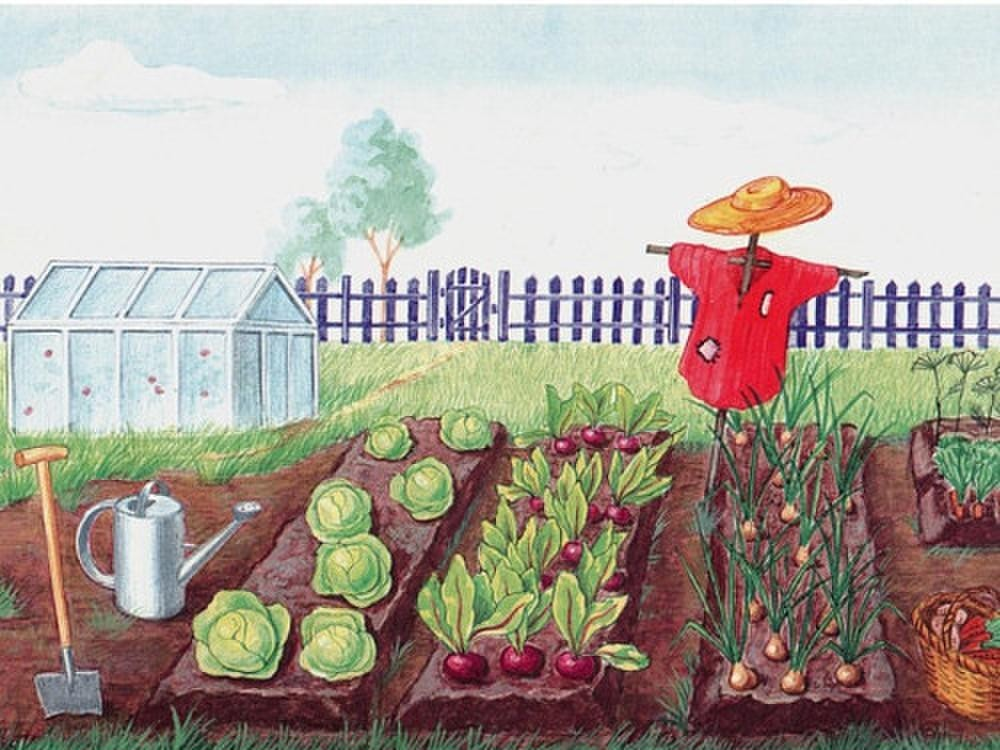 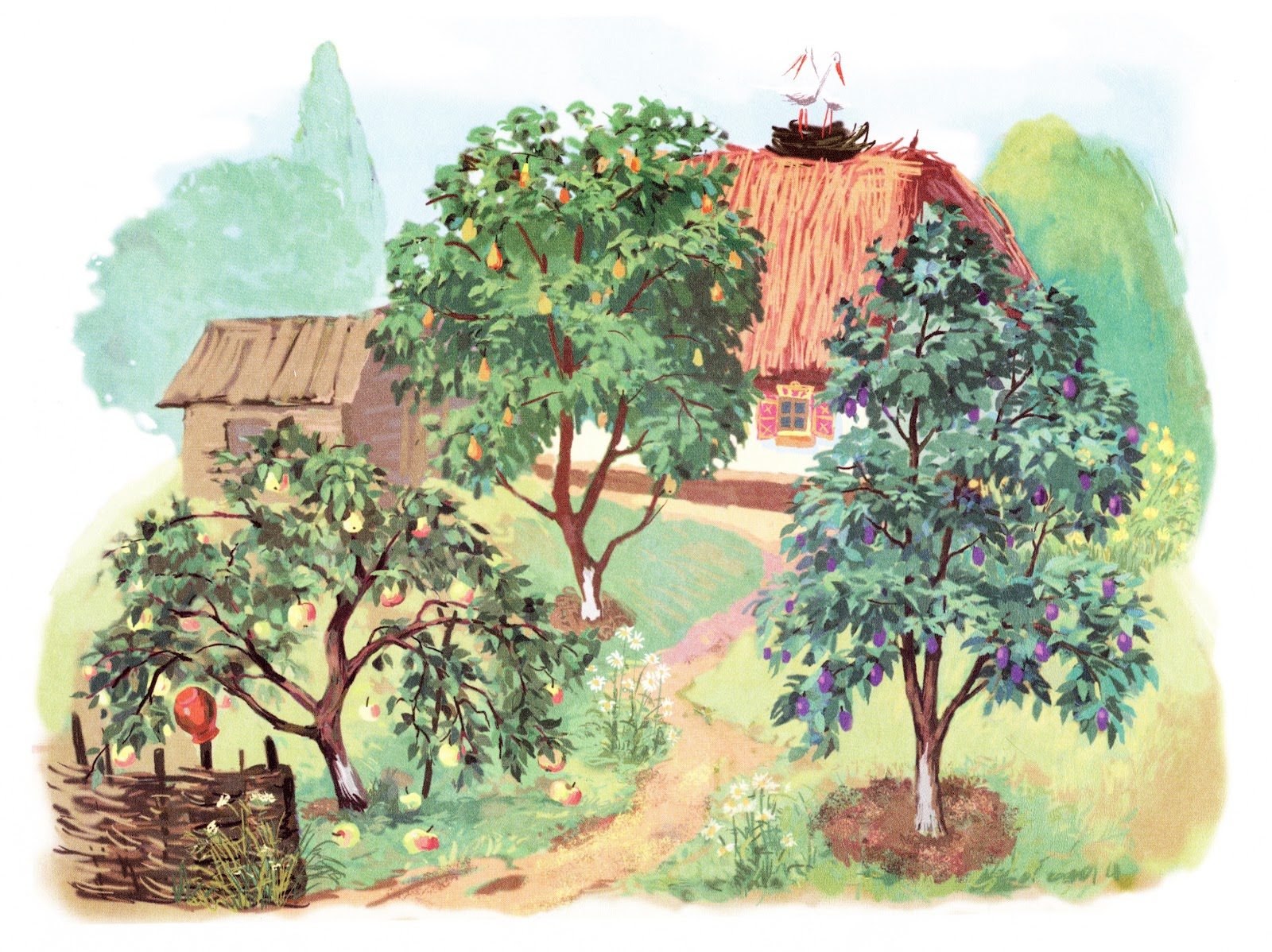 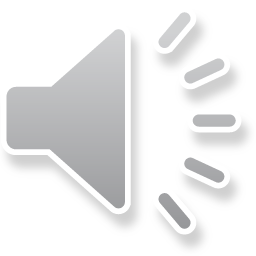 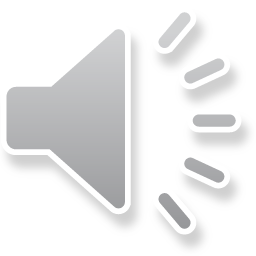 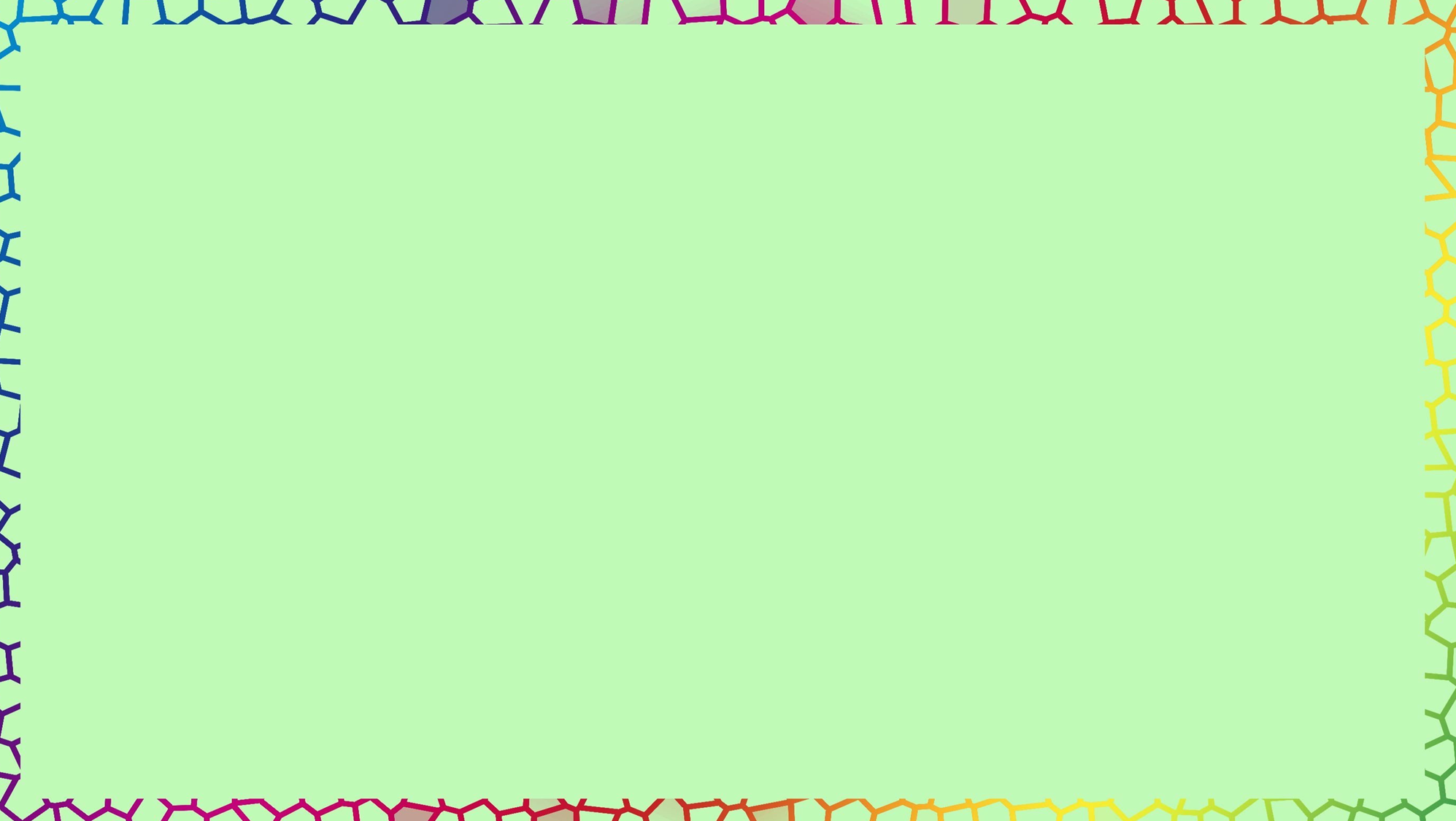 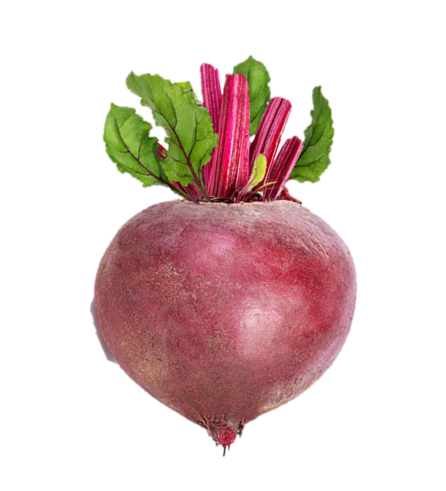 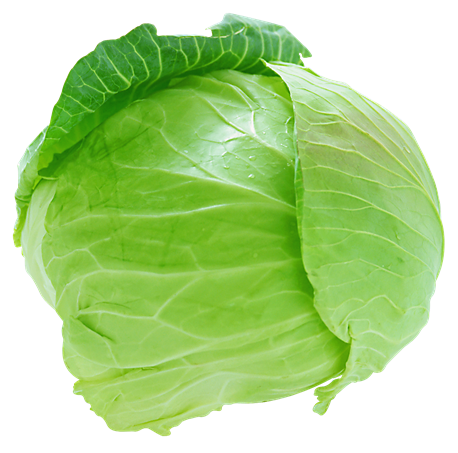 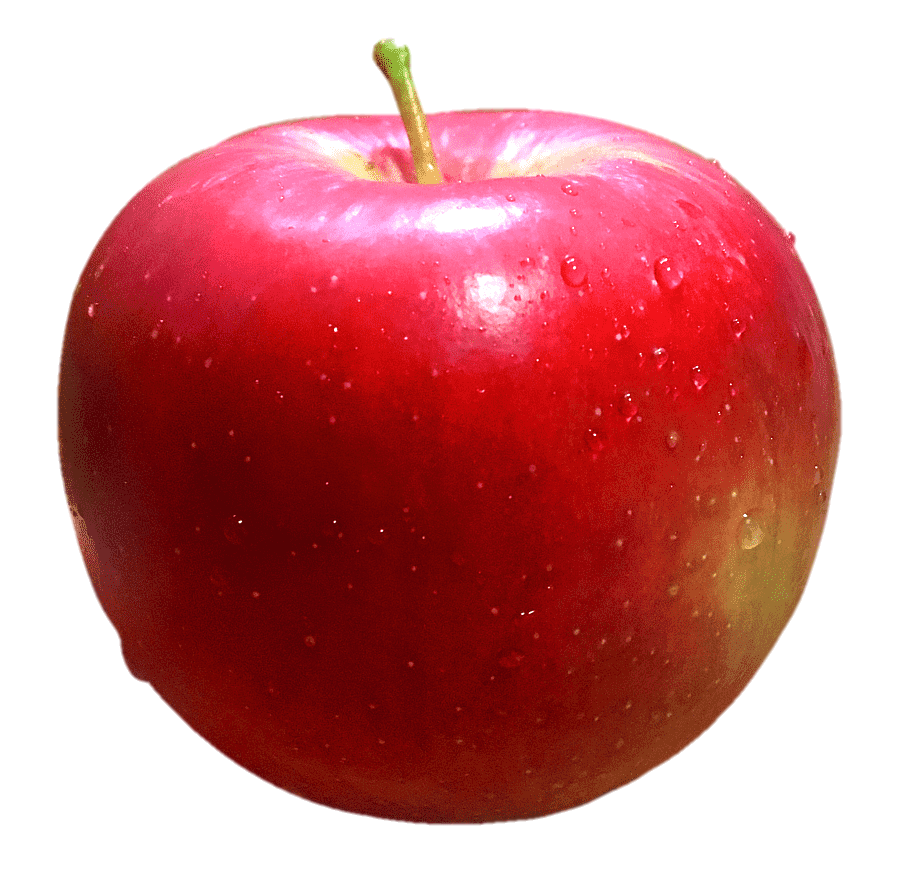 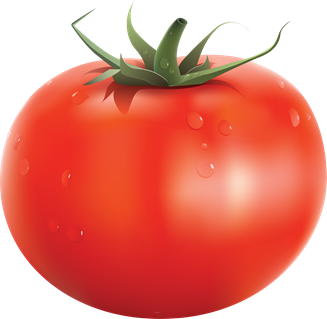 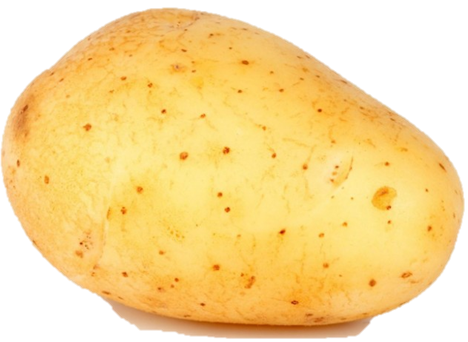 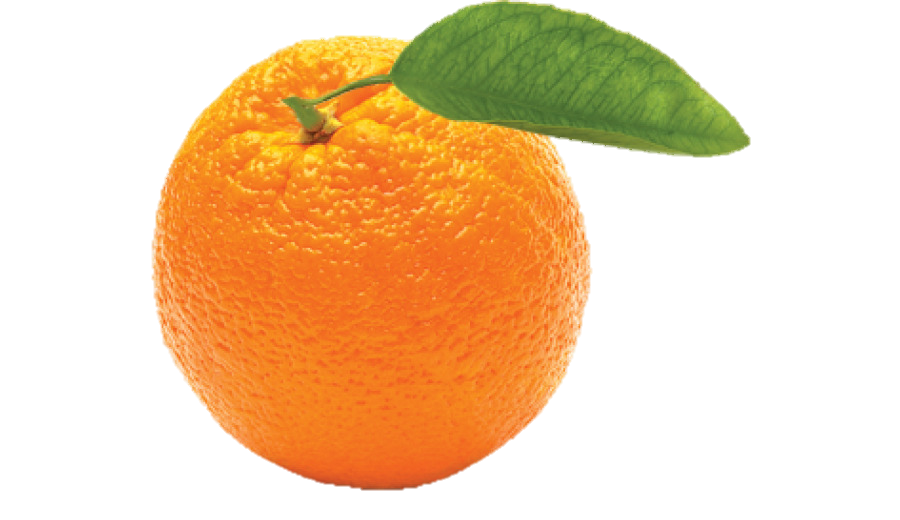 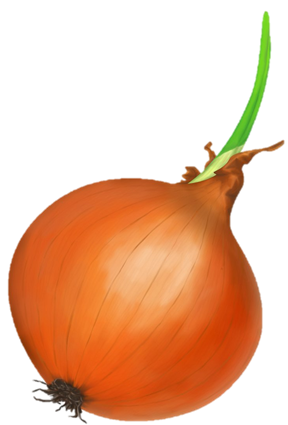 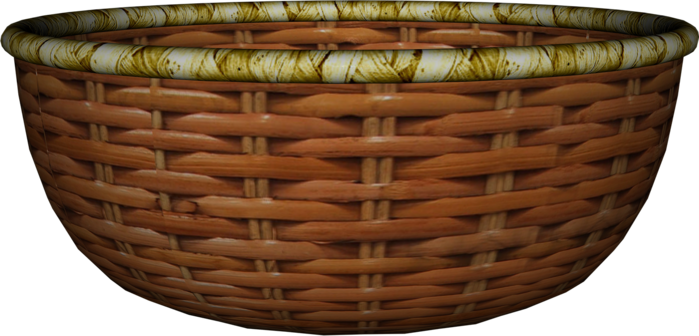 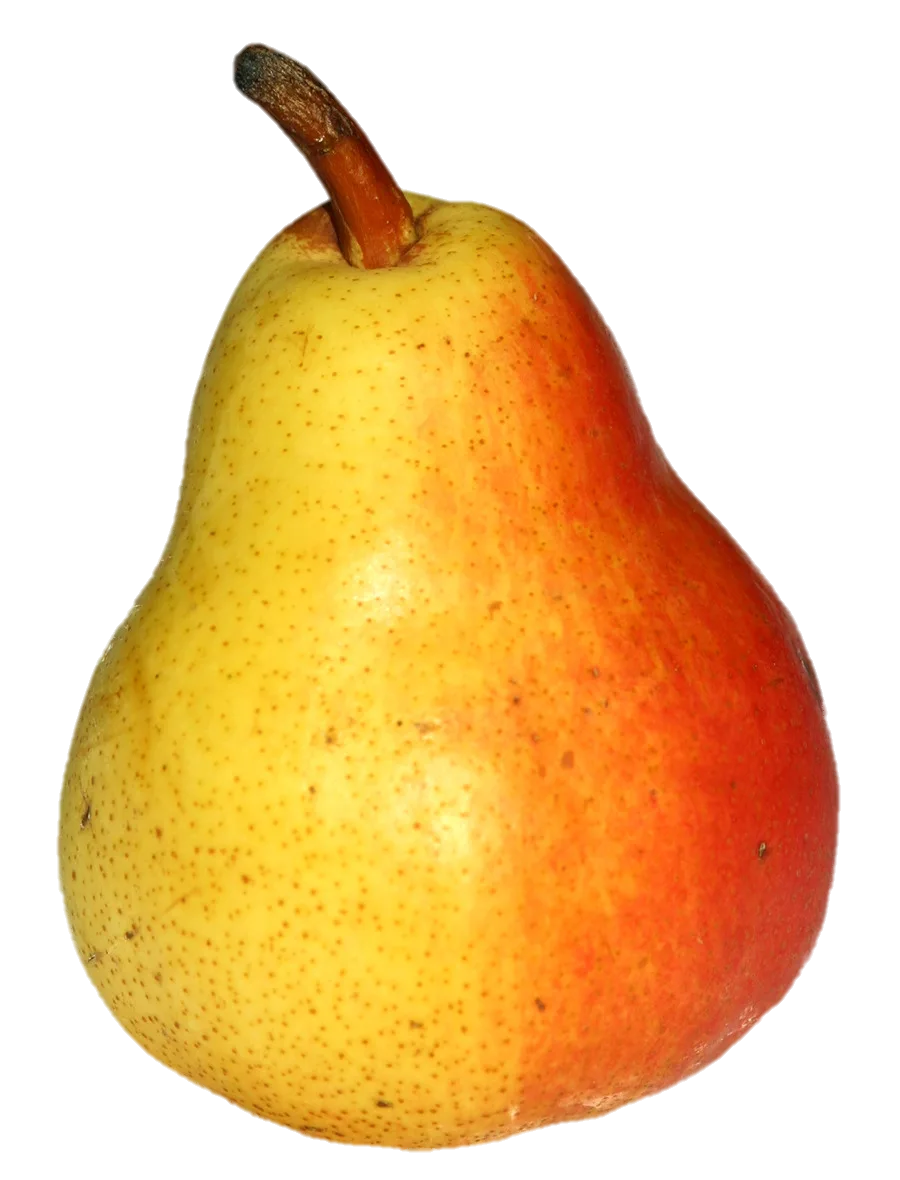 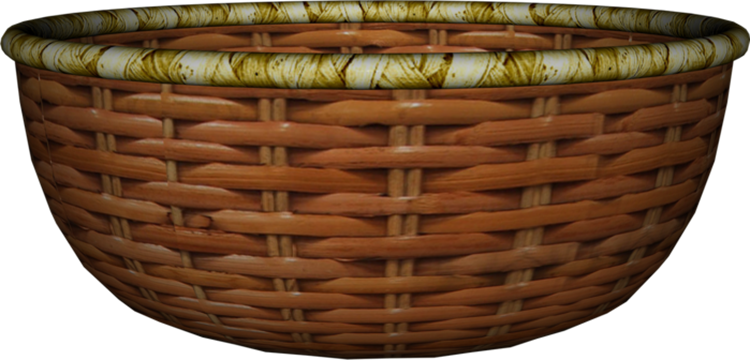 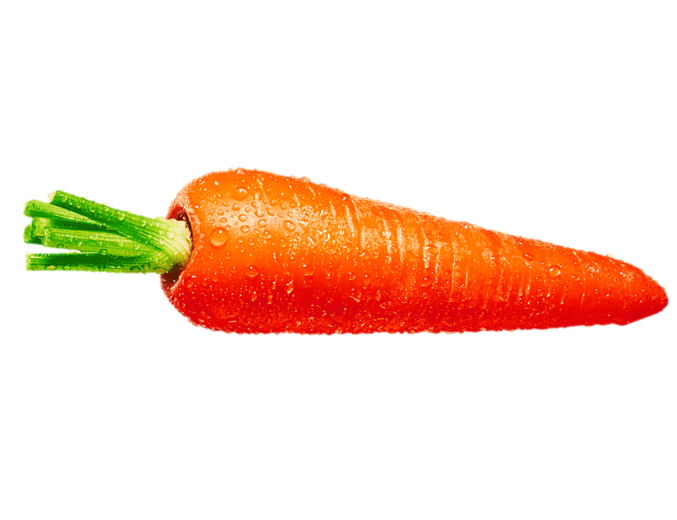 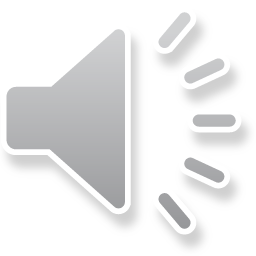 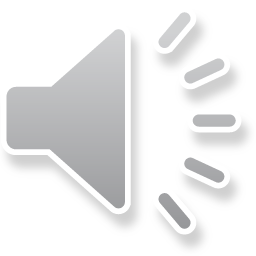 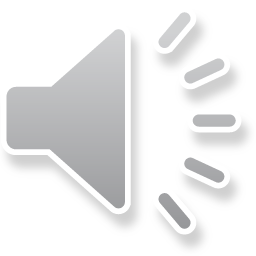 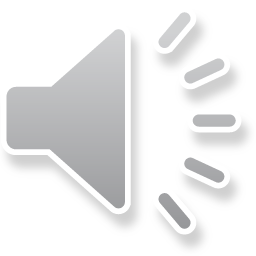 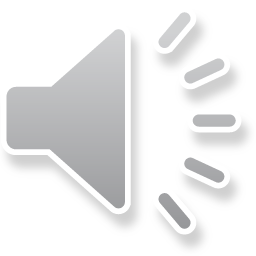 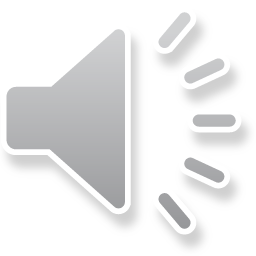 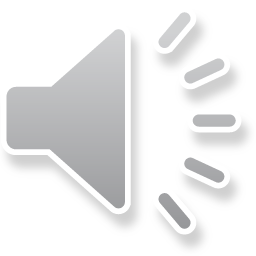 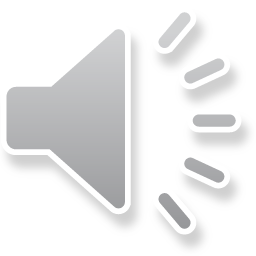 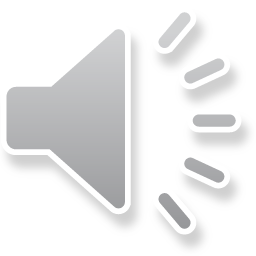 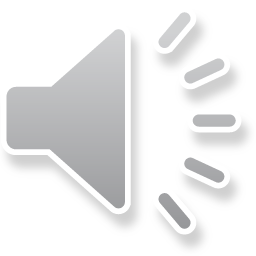 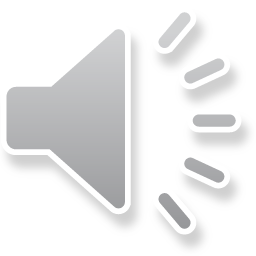 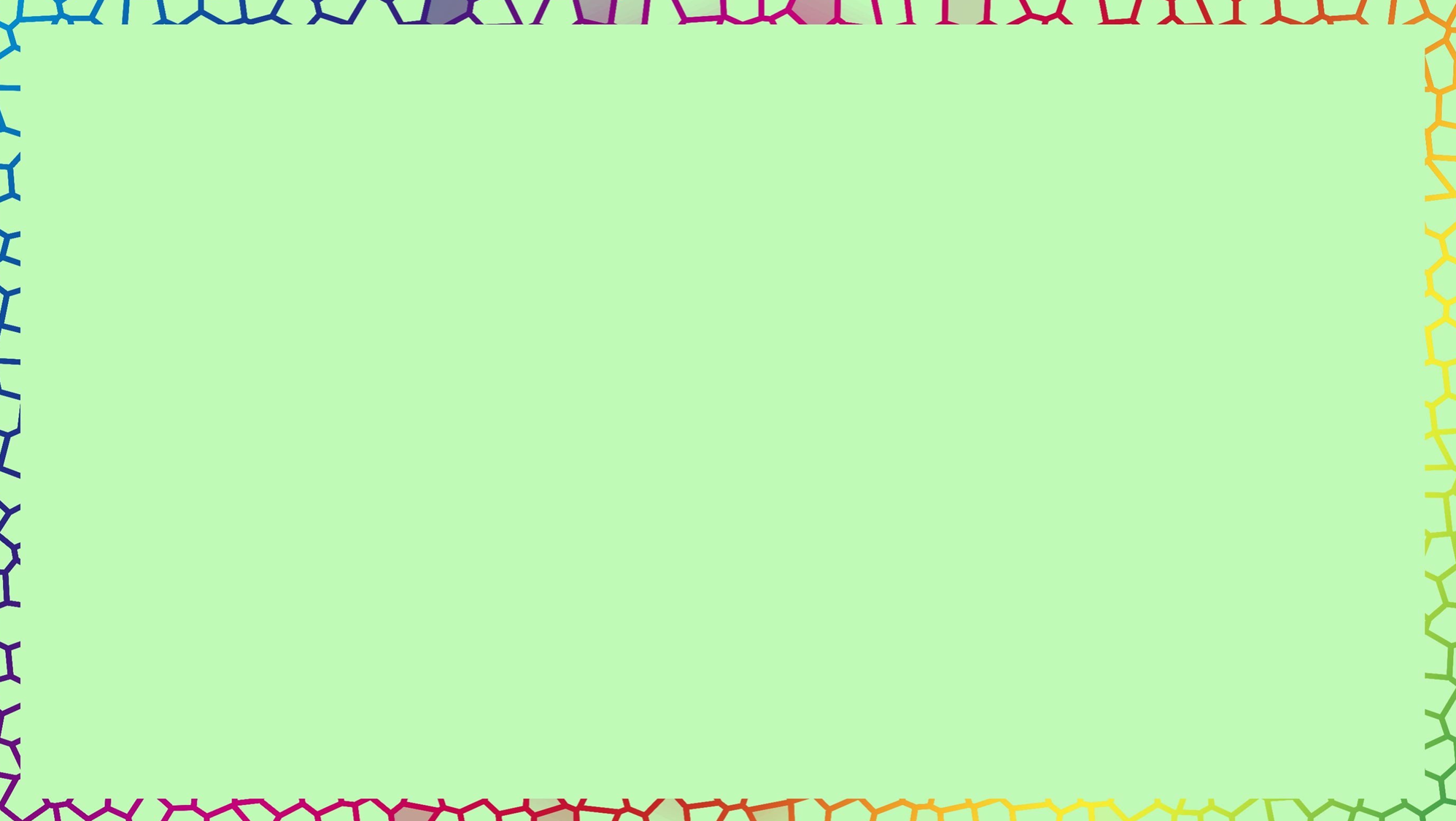 Четвёртый лишний
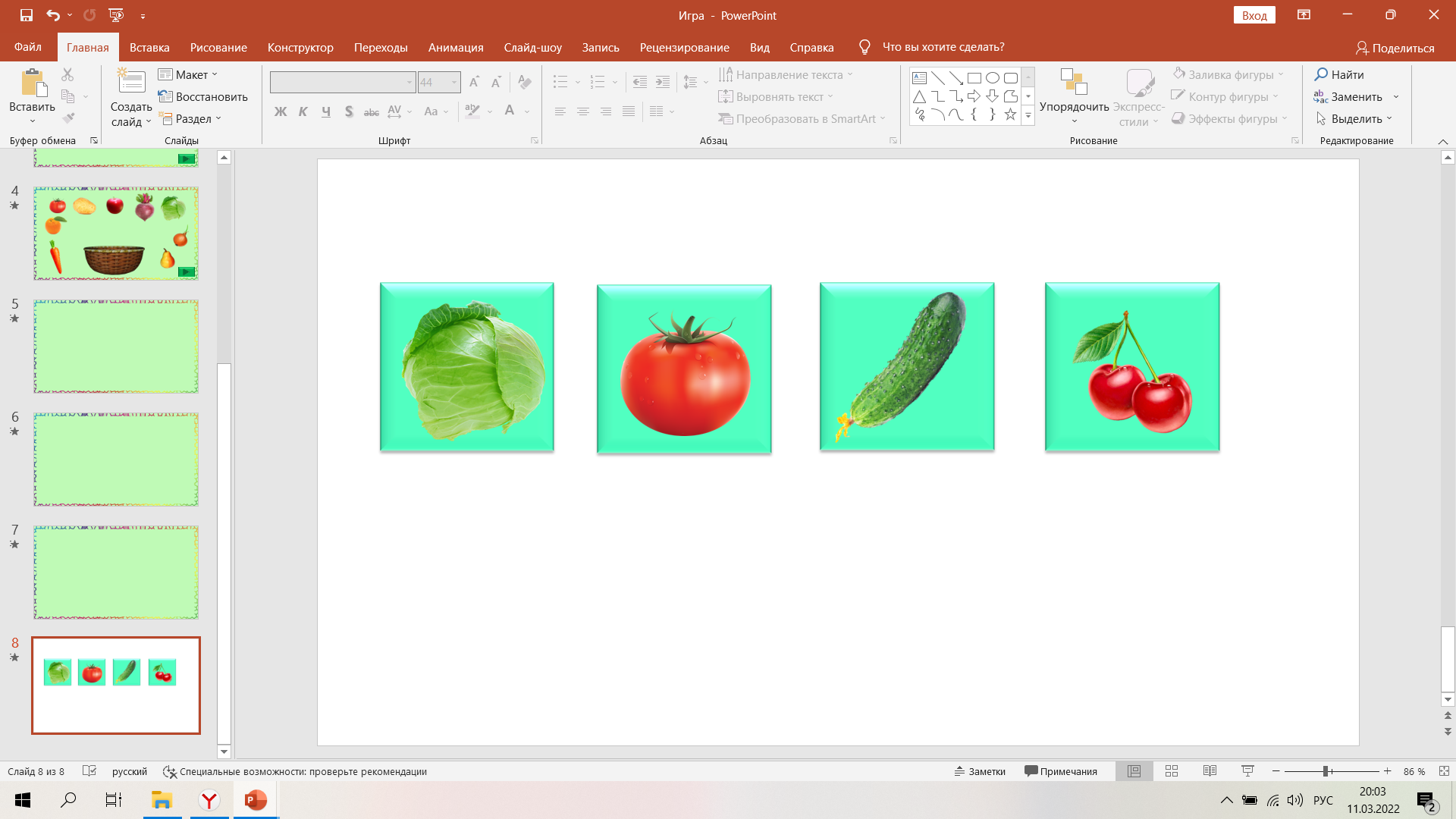 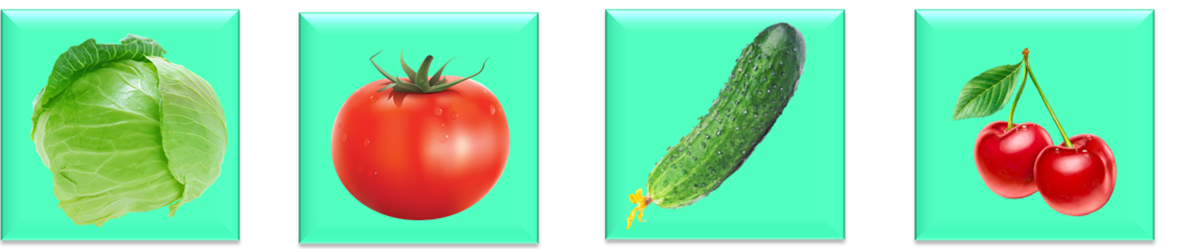 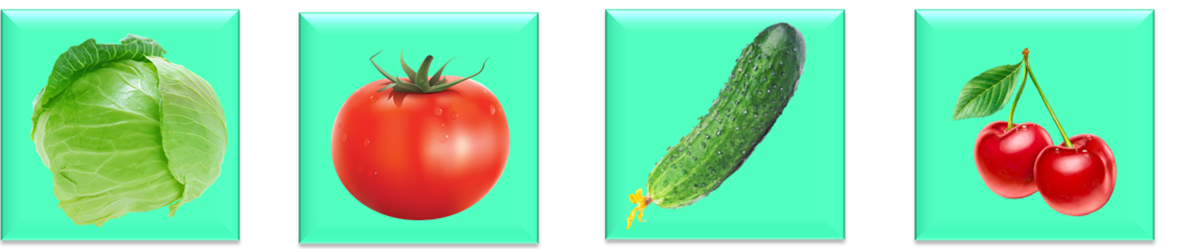 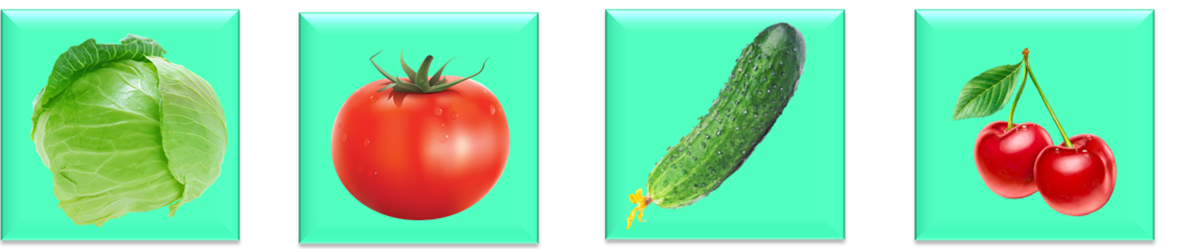 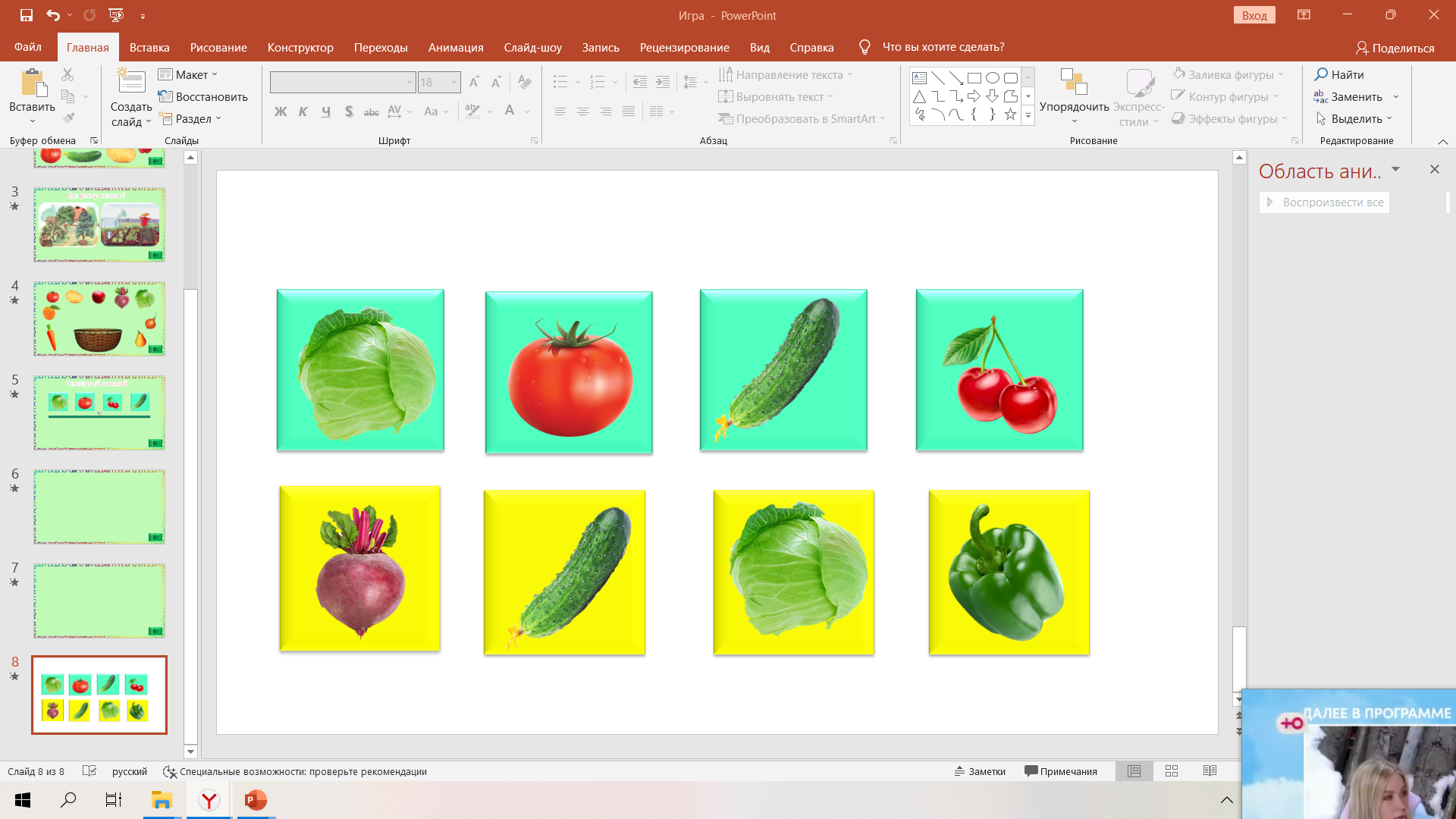 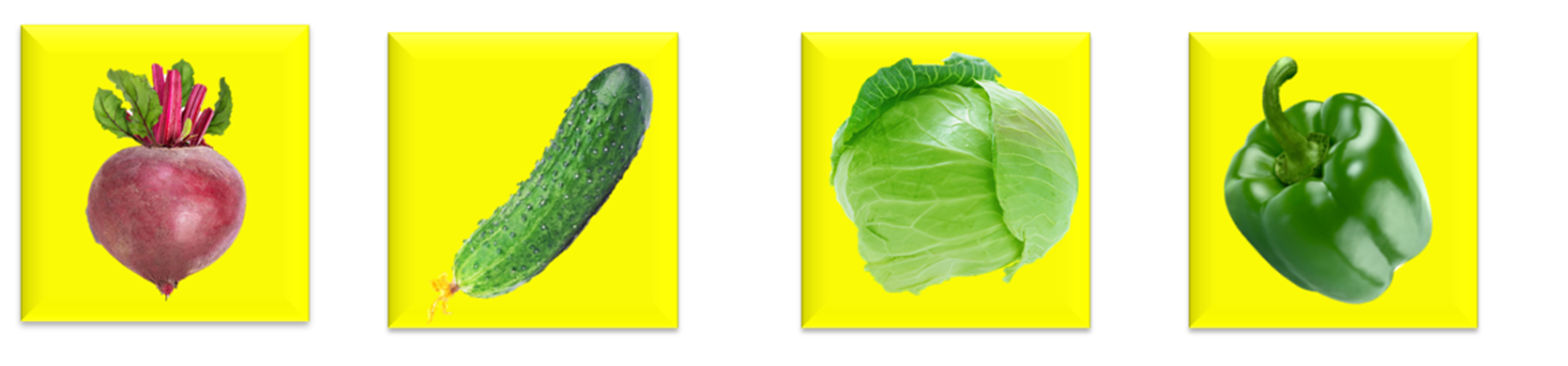 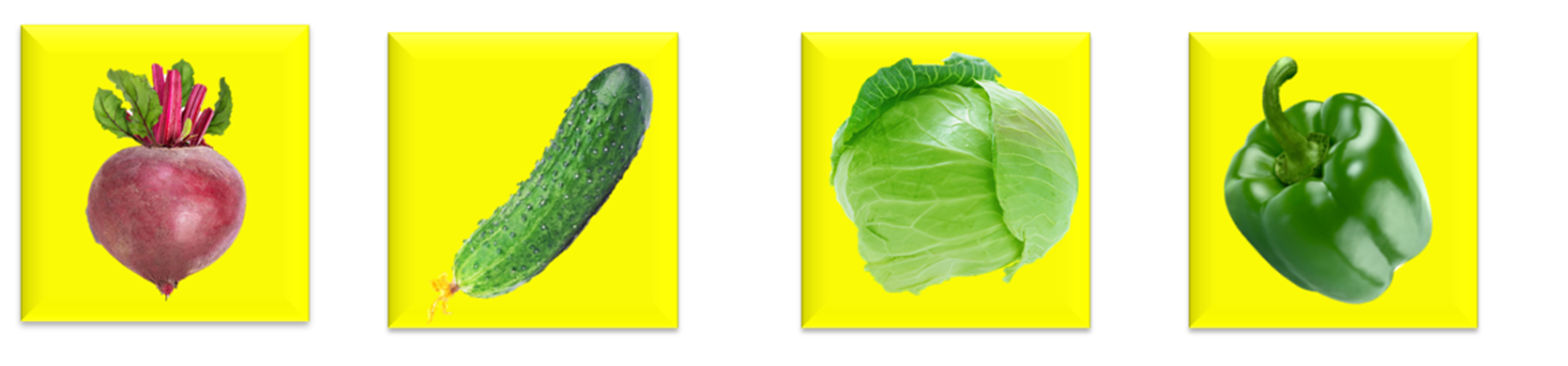 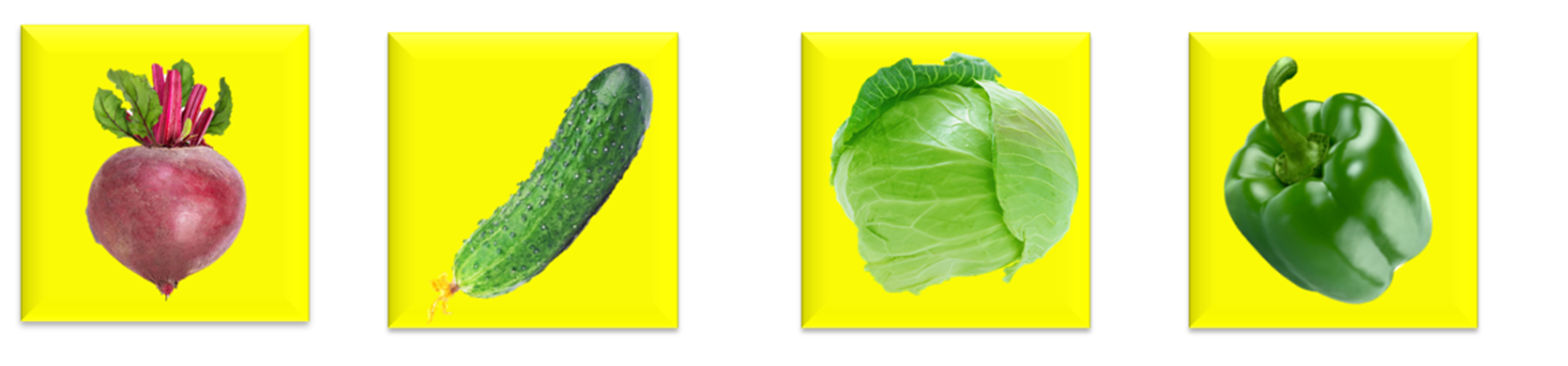 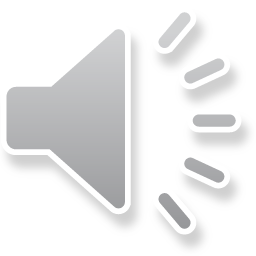 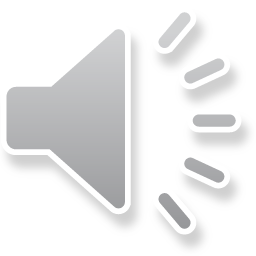 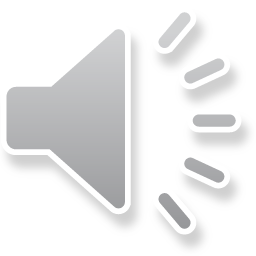 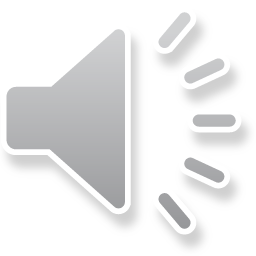 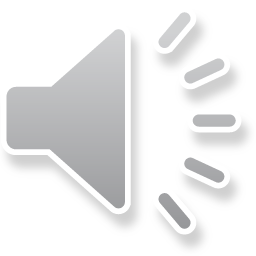 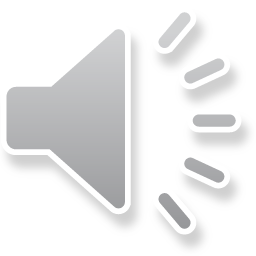 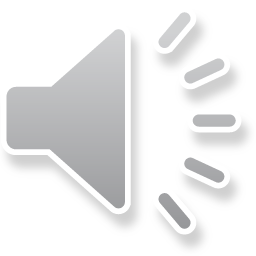 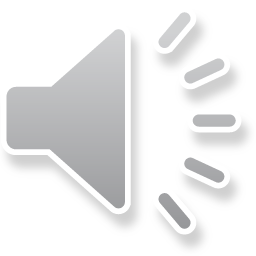 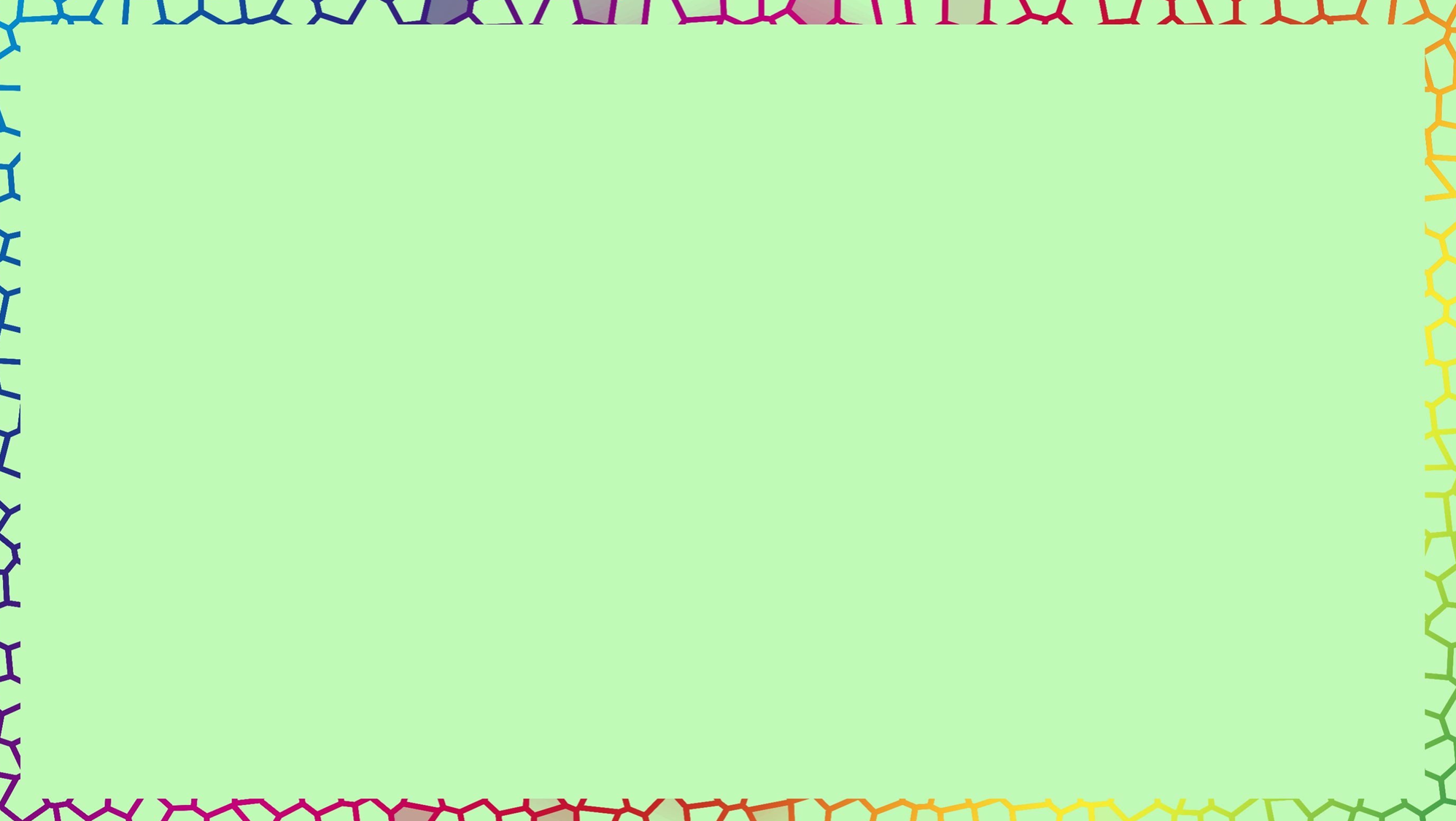 Чья тень?
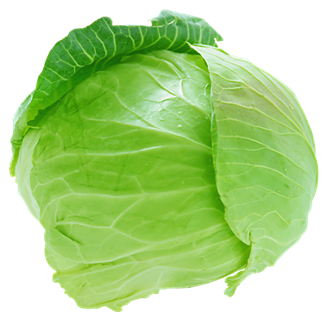 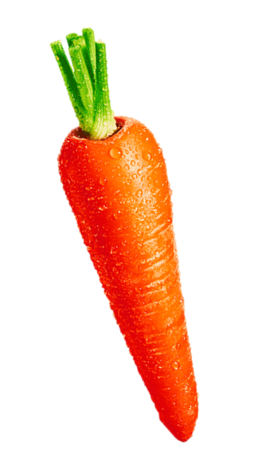 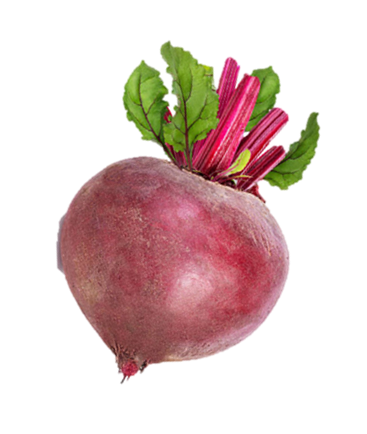 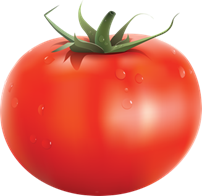 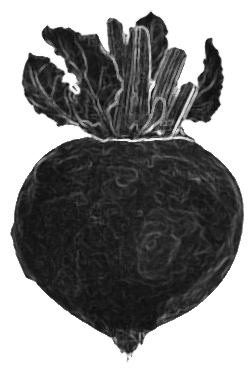 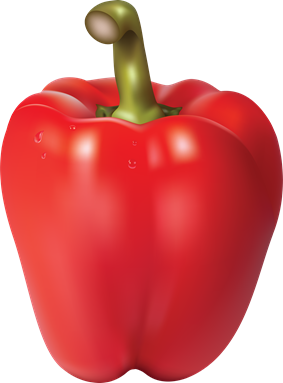 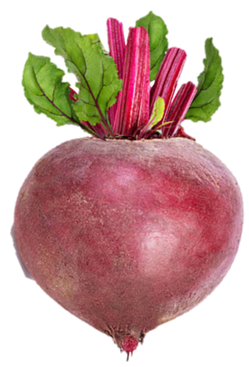 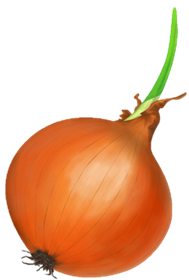 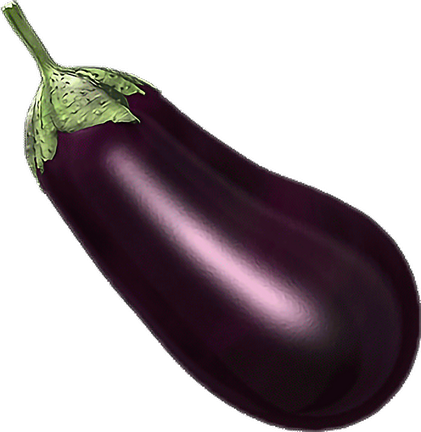 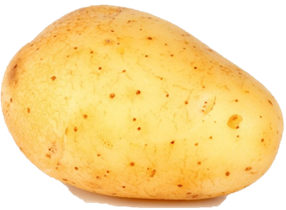 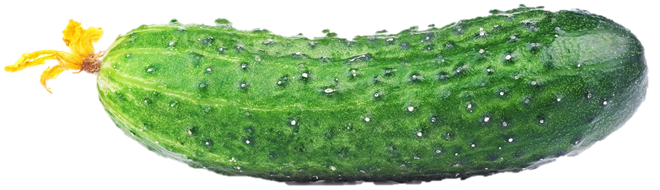 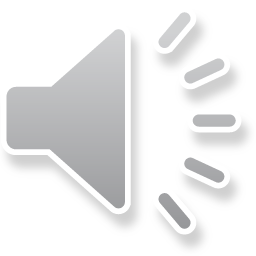 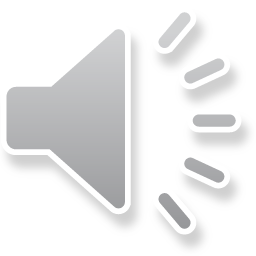 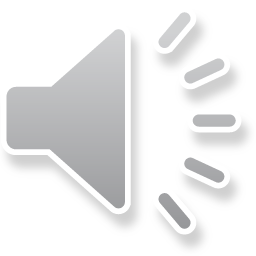 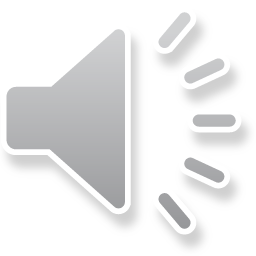 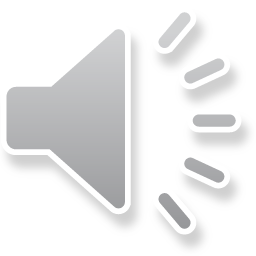 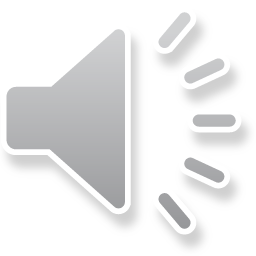 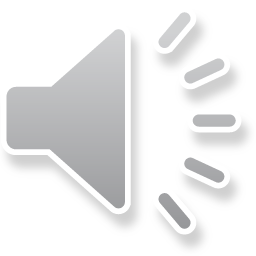 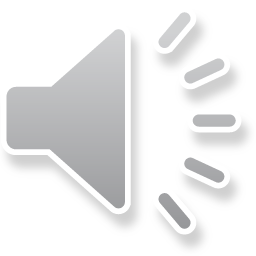 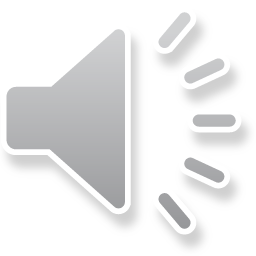 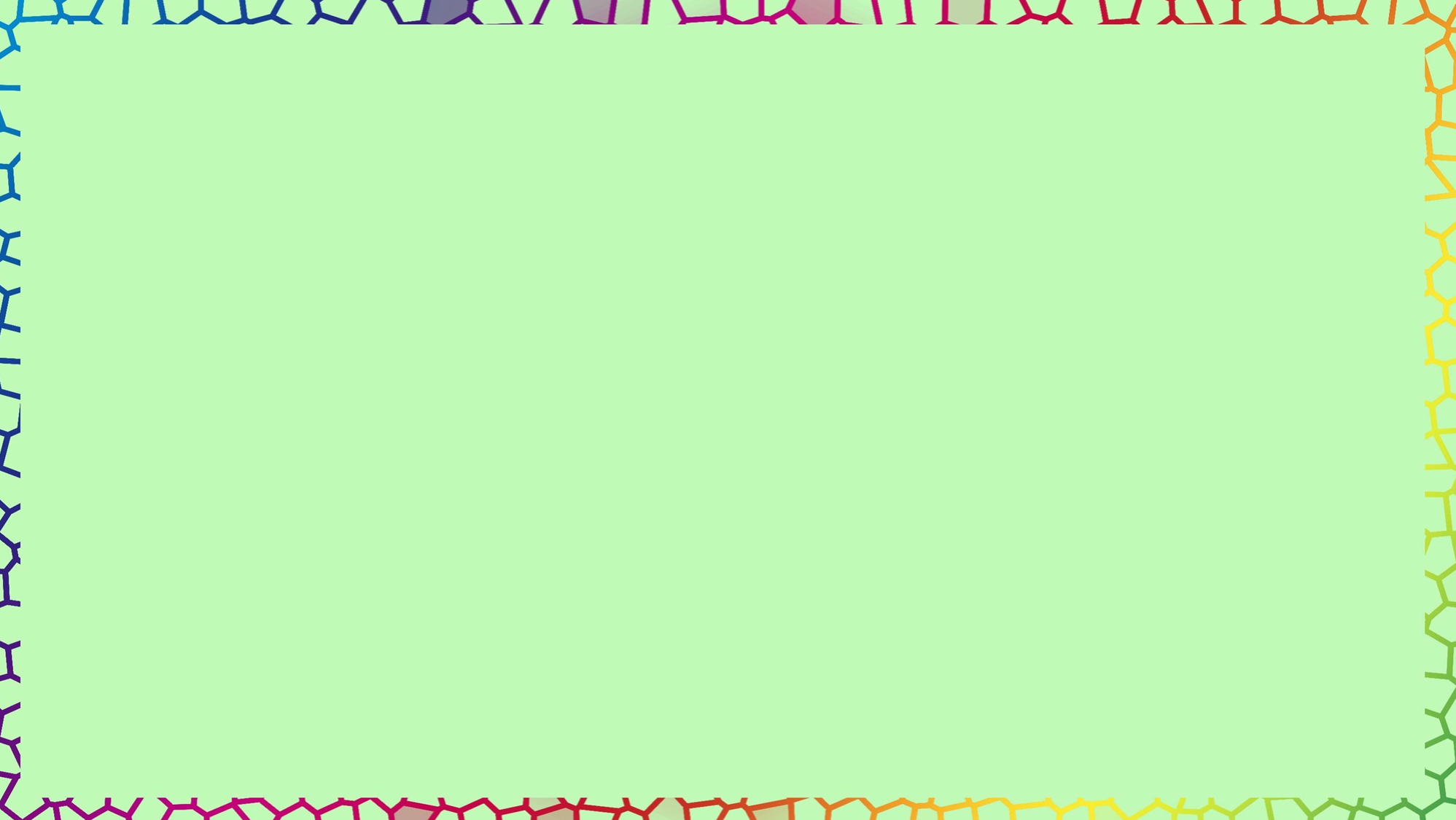 Чья тень?
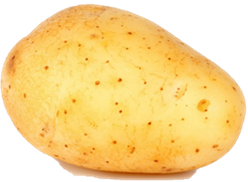 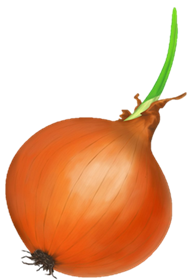 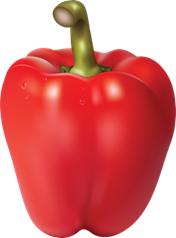 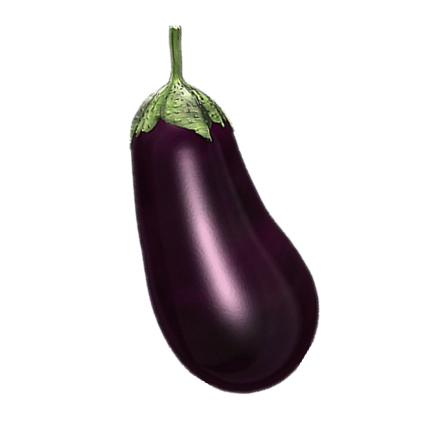 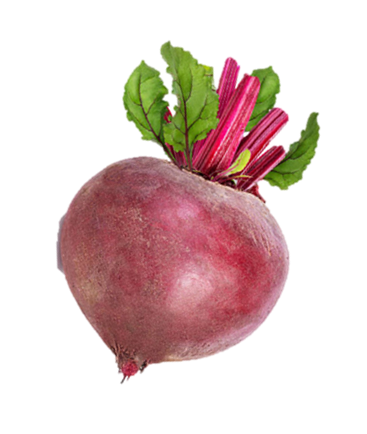 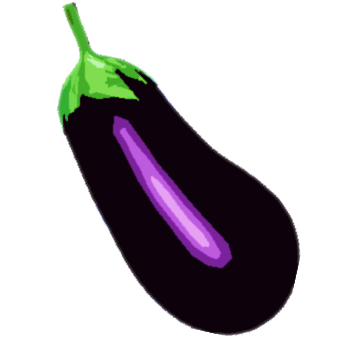 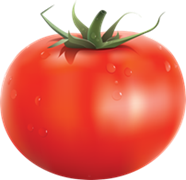 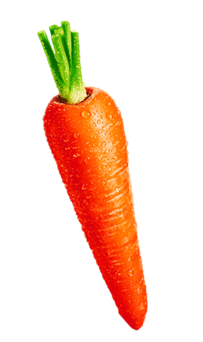 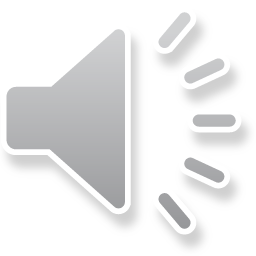 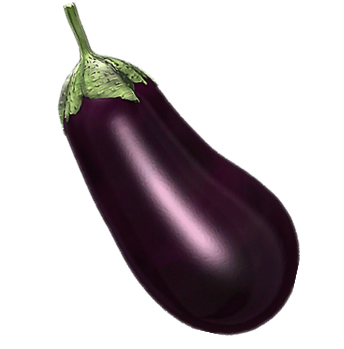 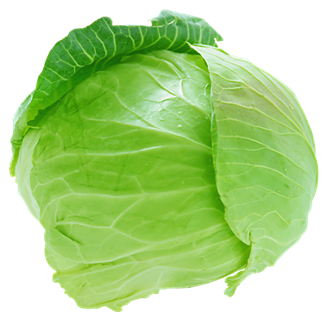 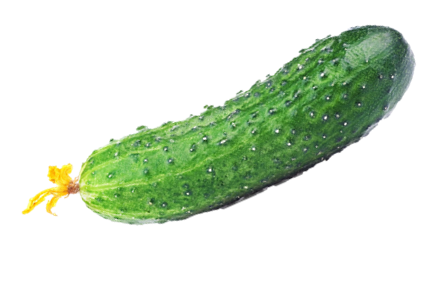 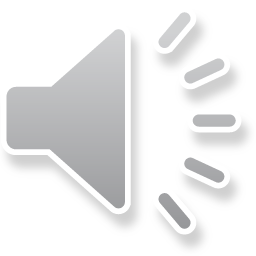 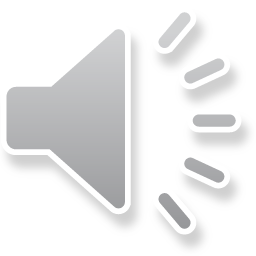 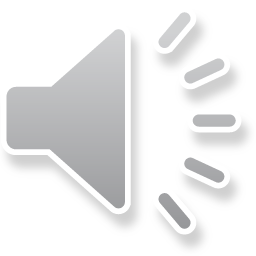 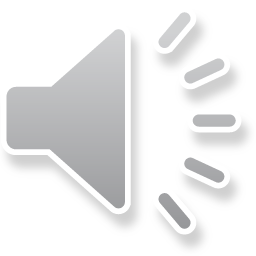 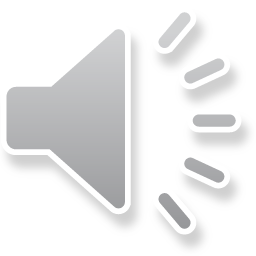 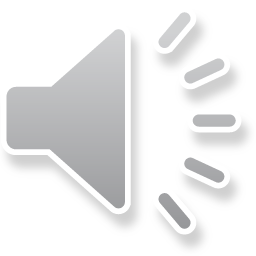 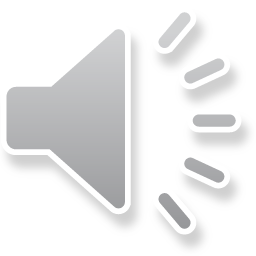 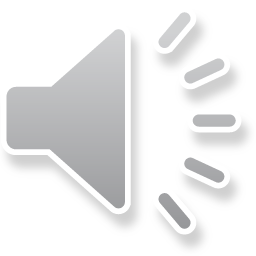 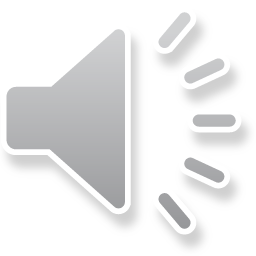 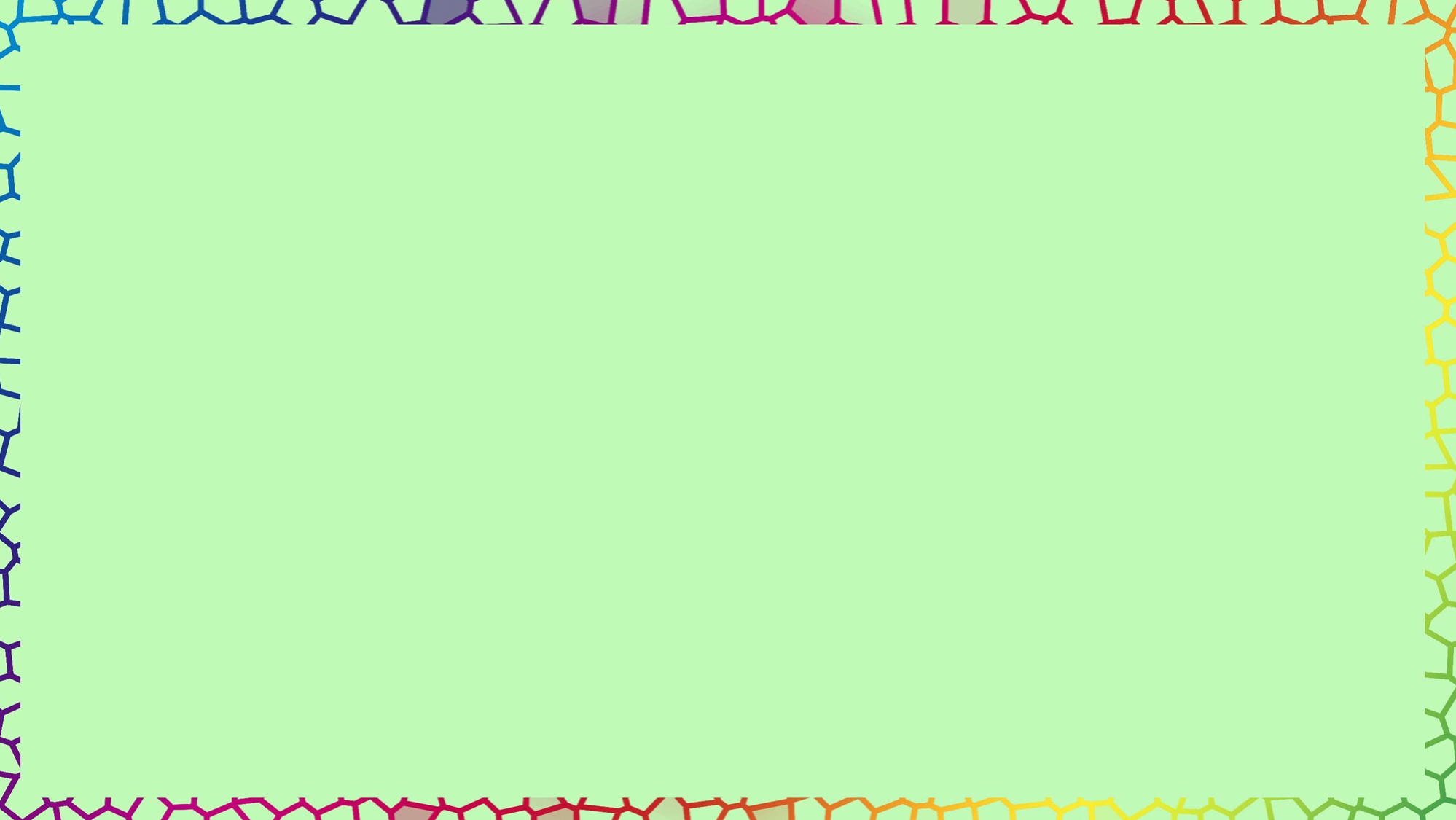 Вершки и корешки
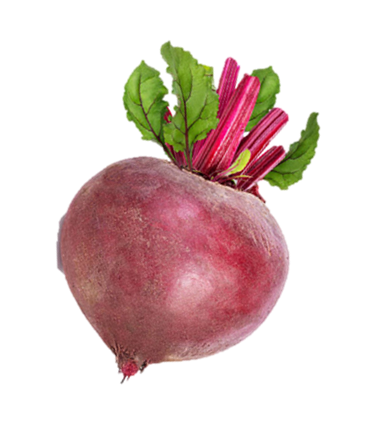 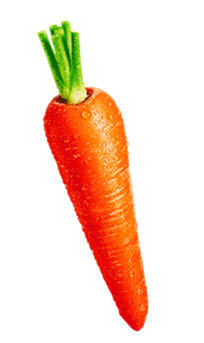 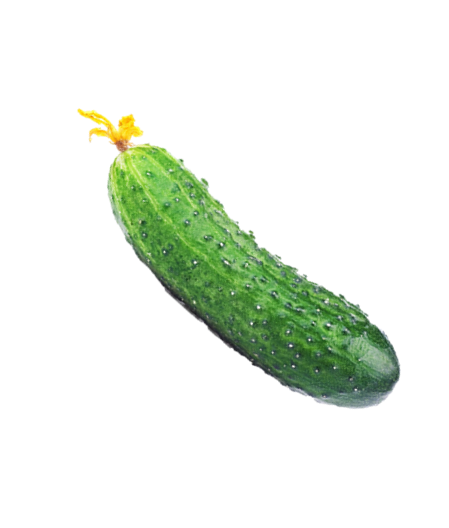 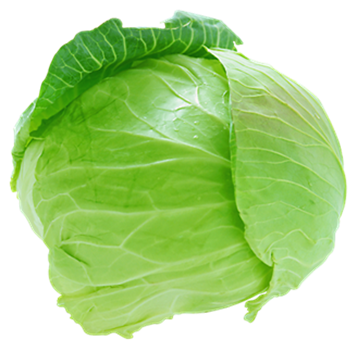 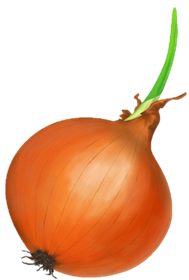 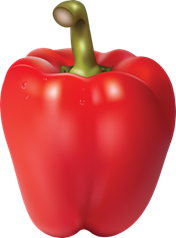 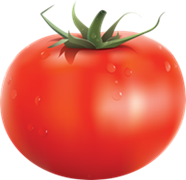 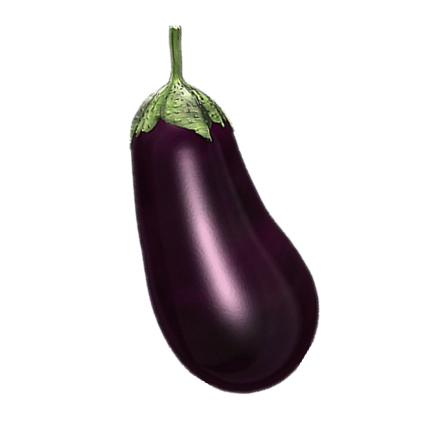 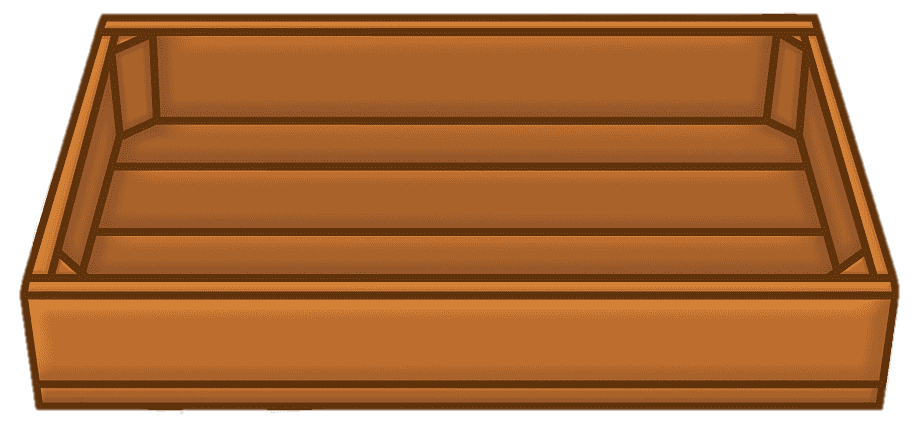 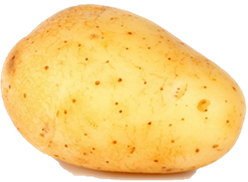 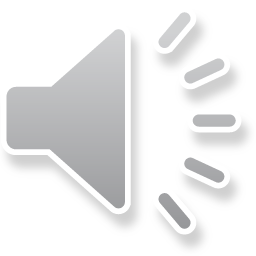 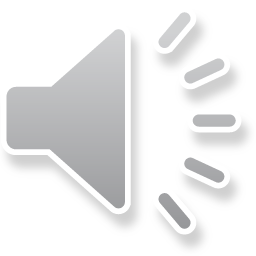 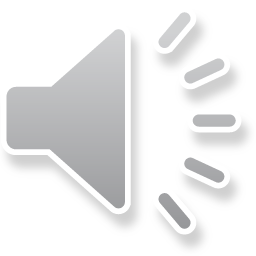 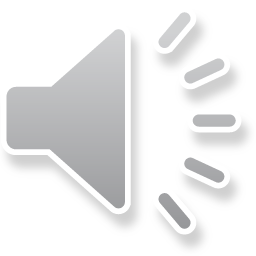 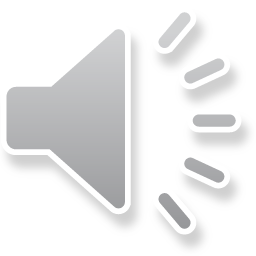 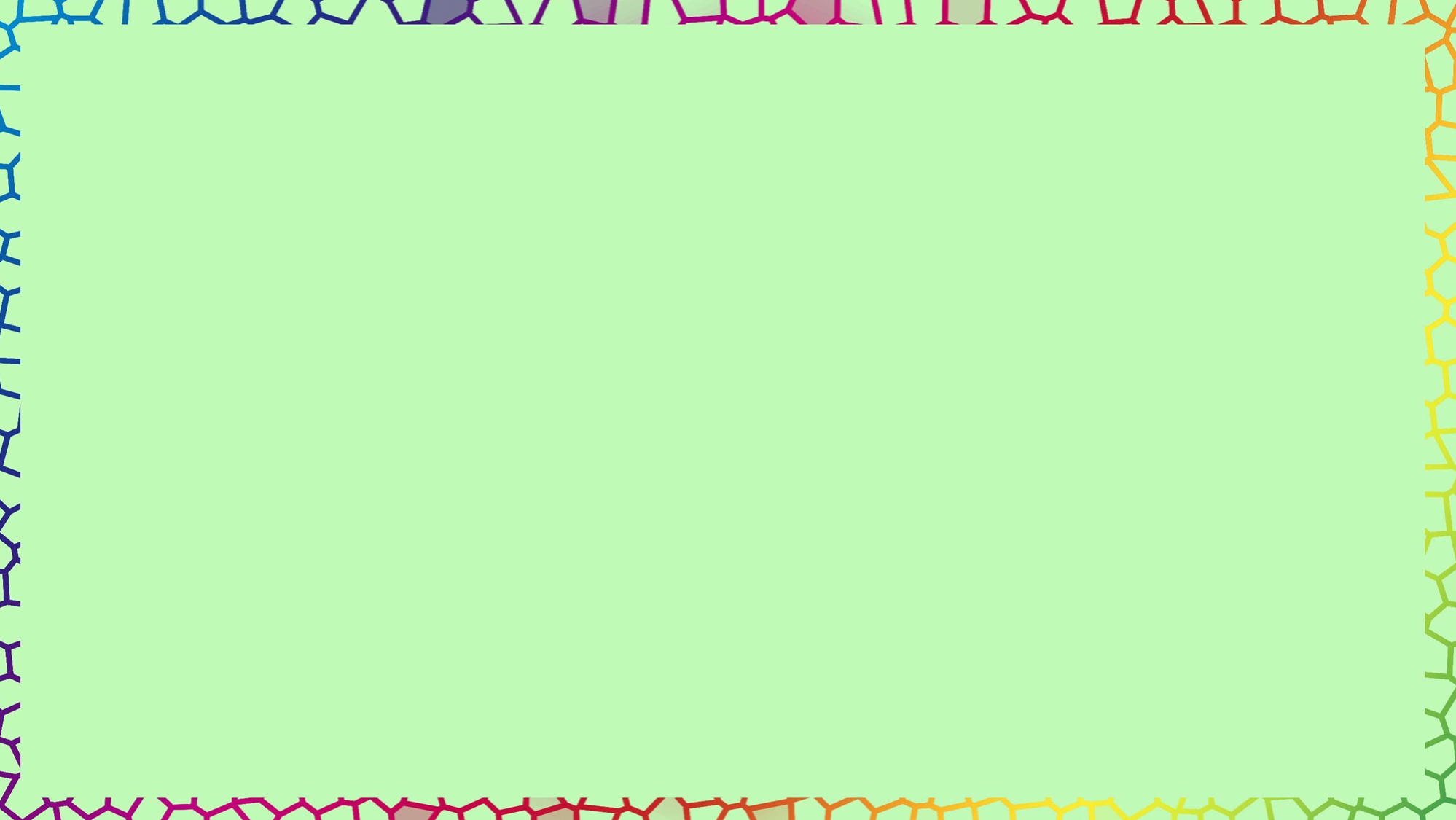 Вершки и корешки
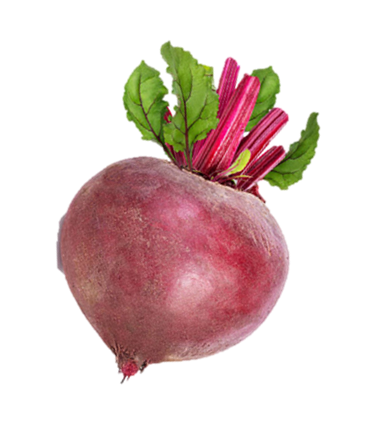 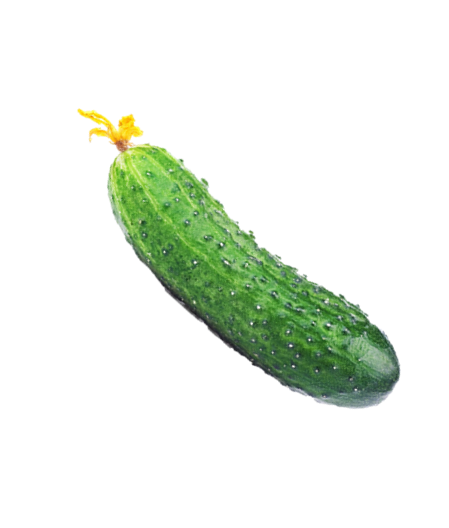 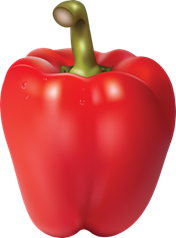 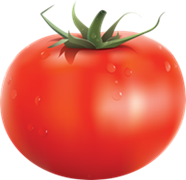 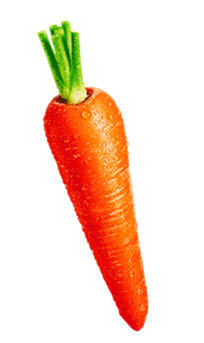 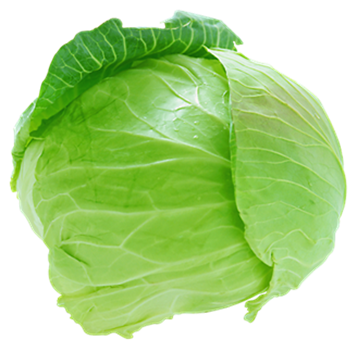 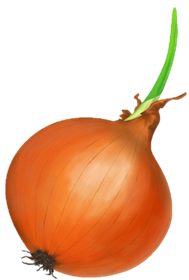 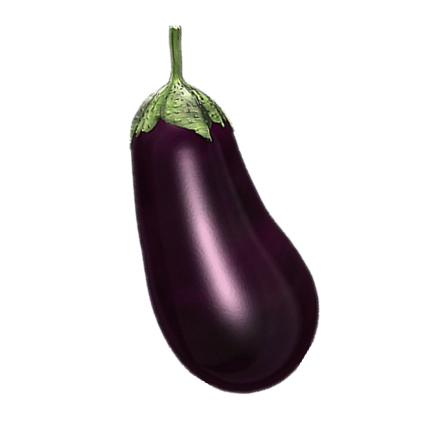 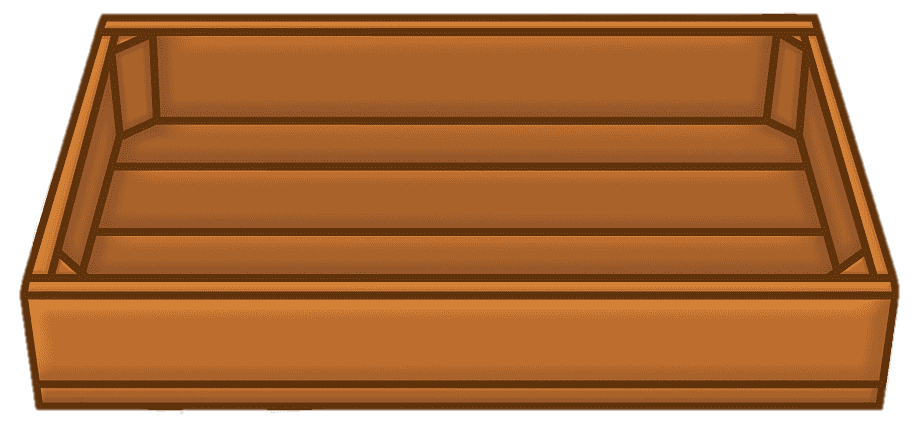 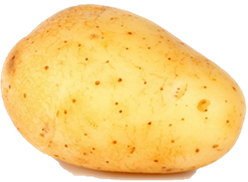 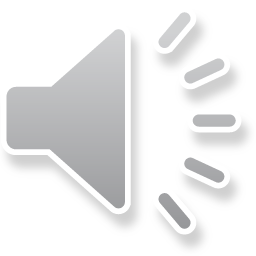 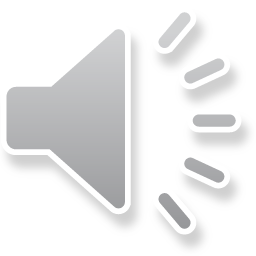 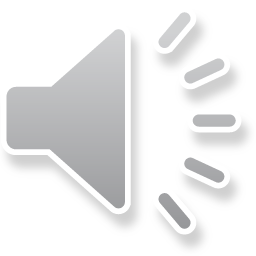 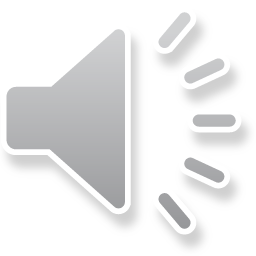 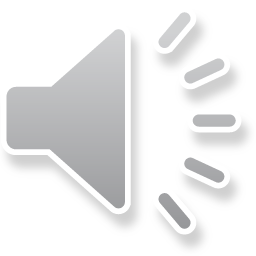 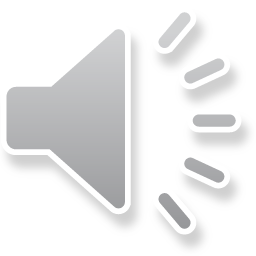 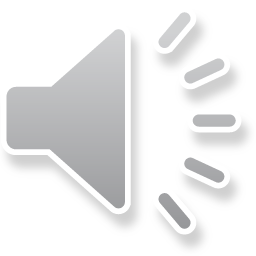 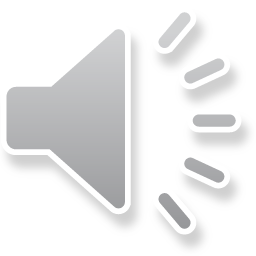 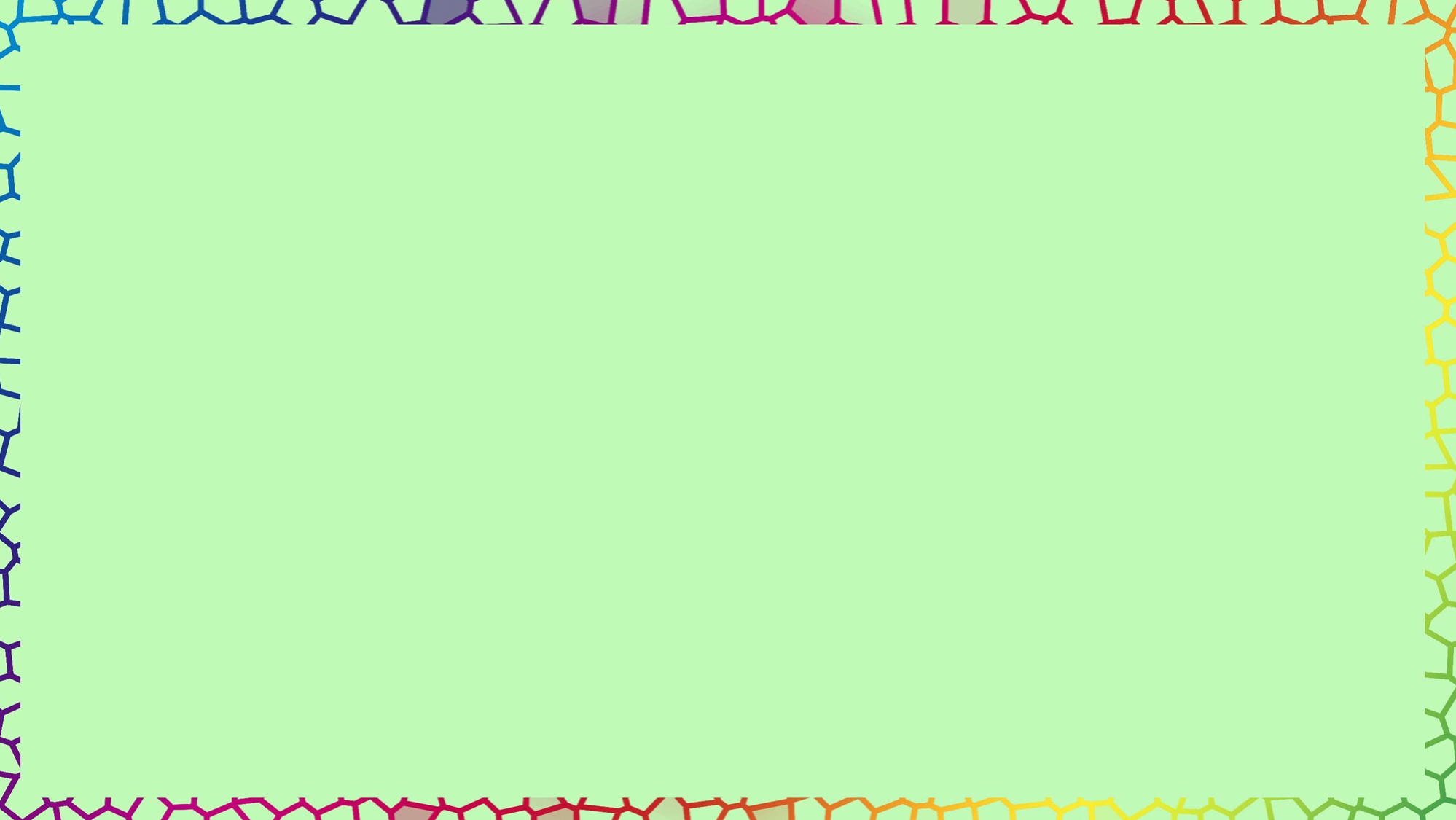 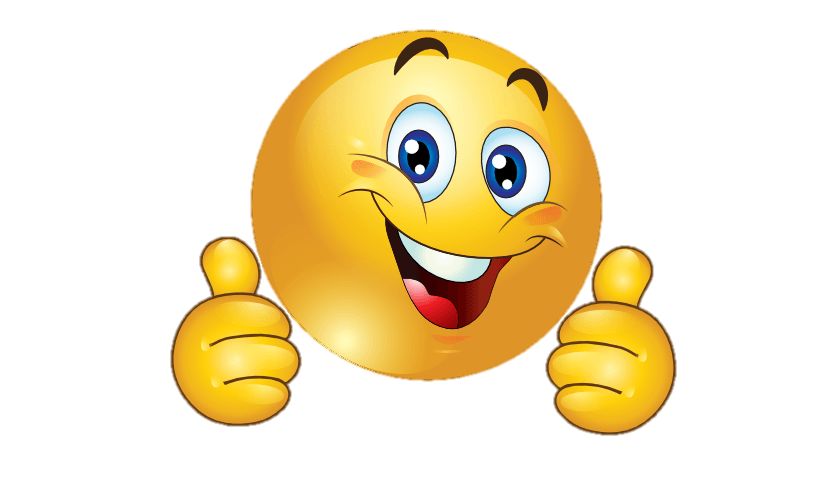 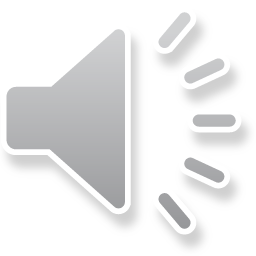 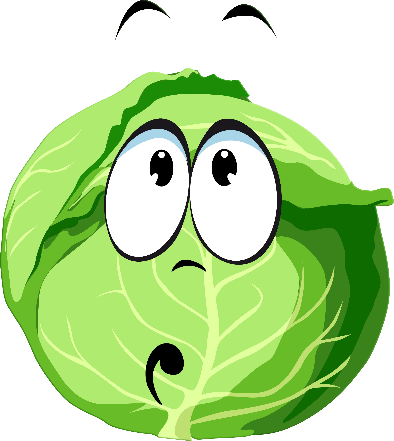 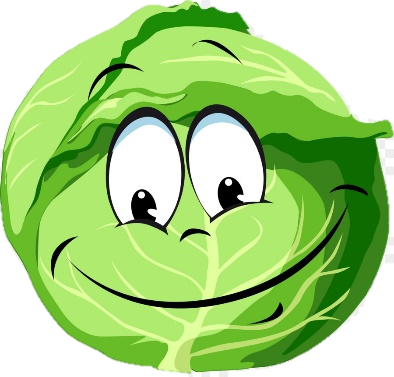 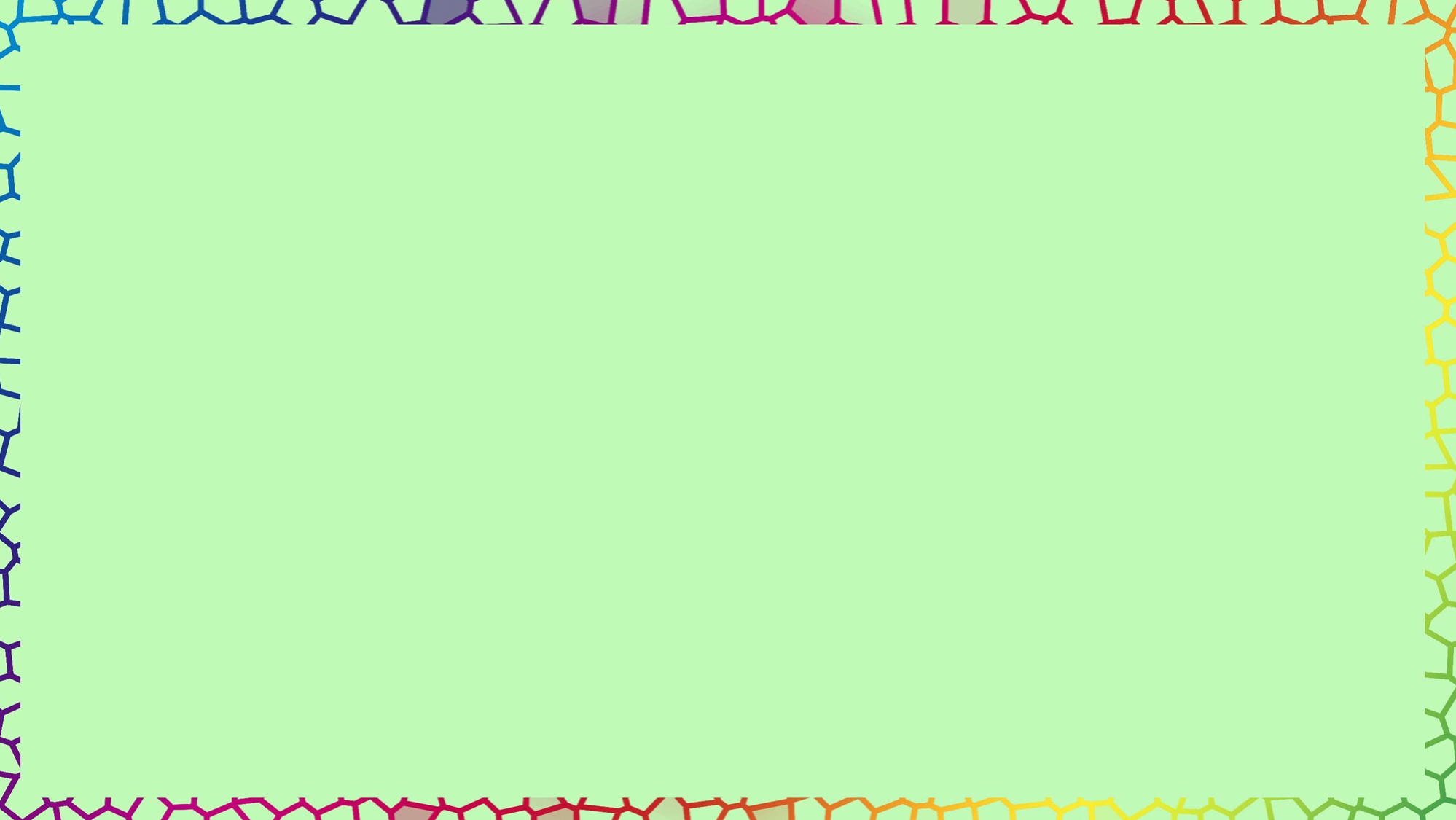